KLASY 4-6 CZĘŚĆ DRUGA
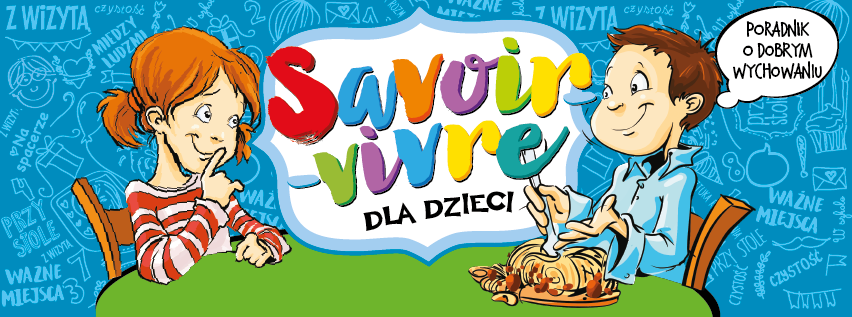 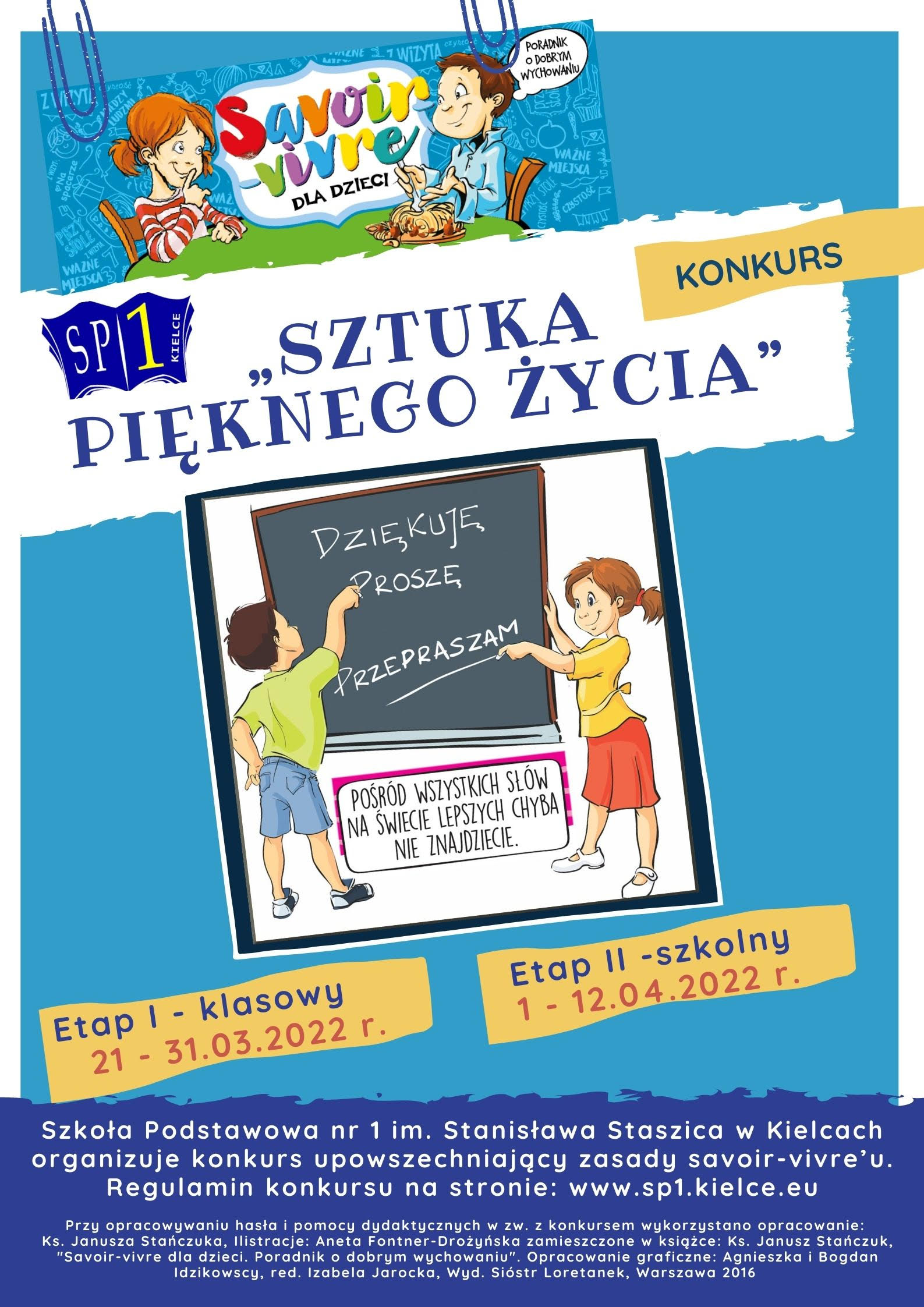 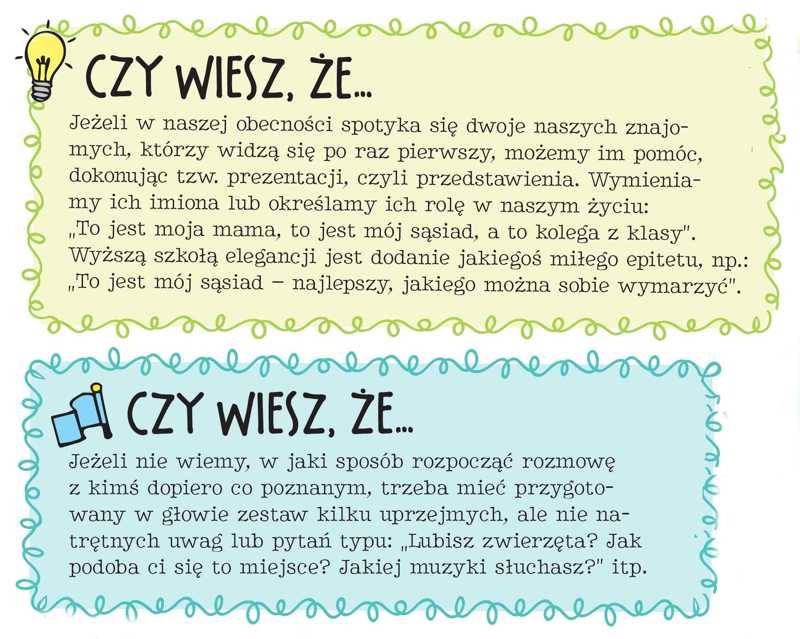 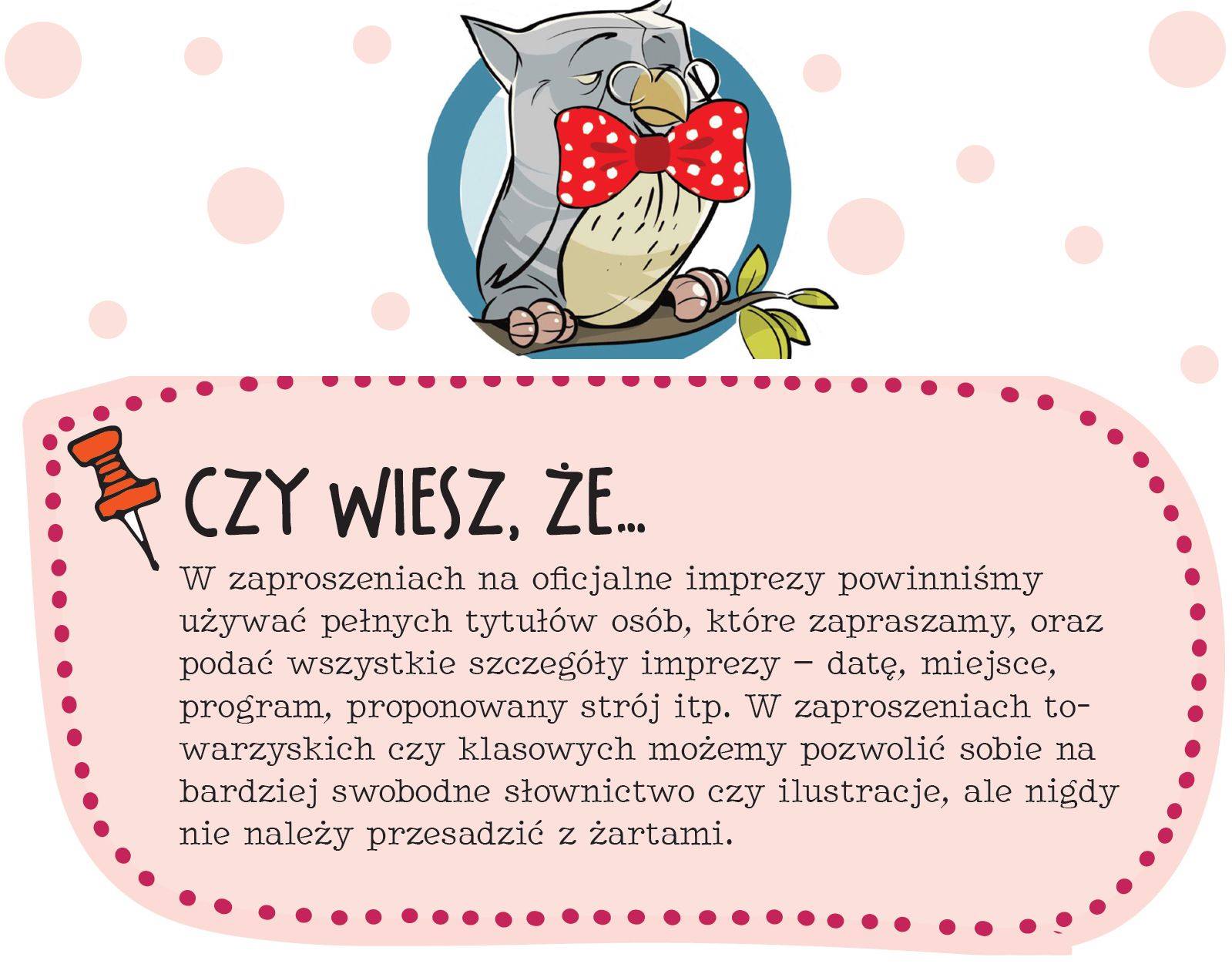 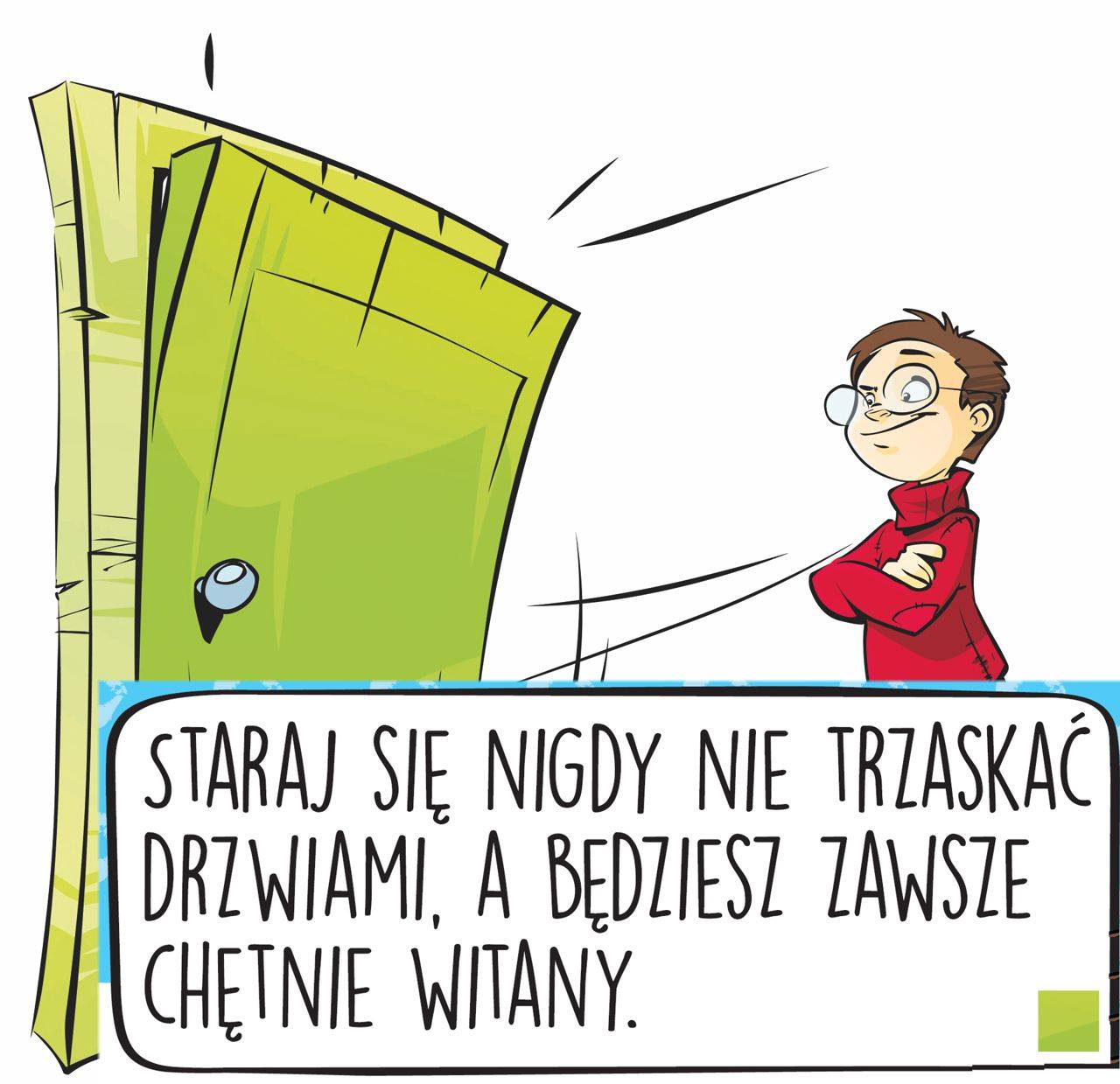 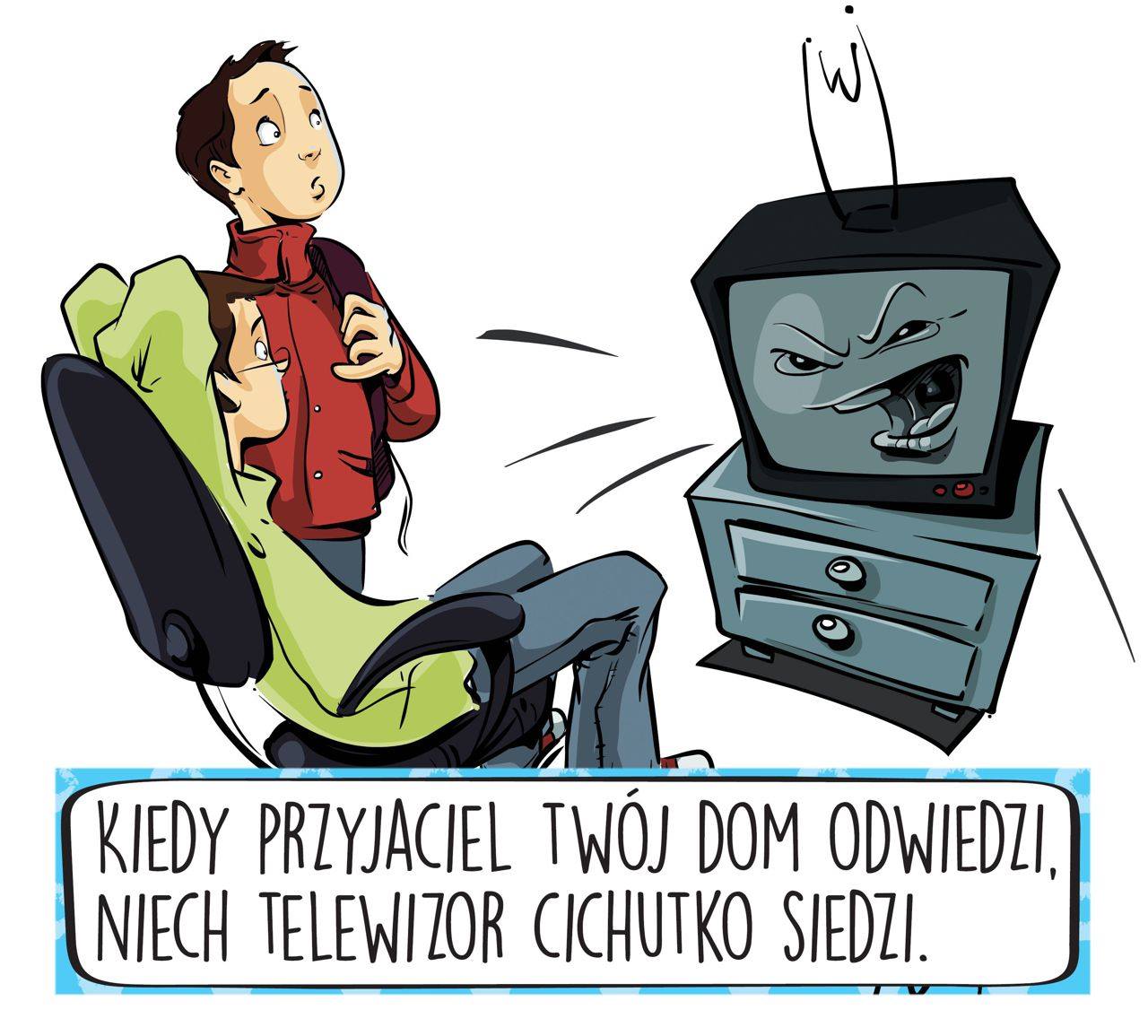 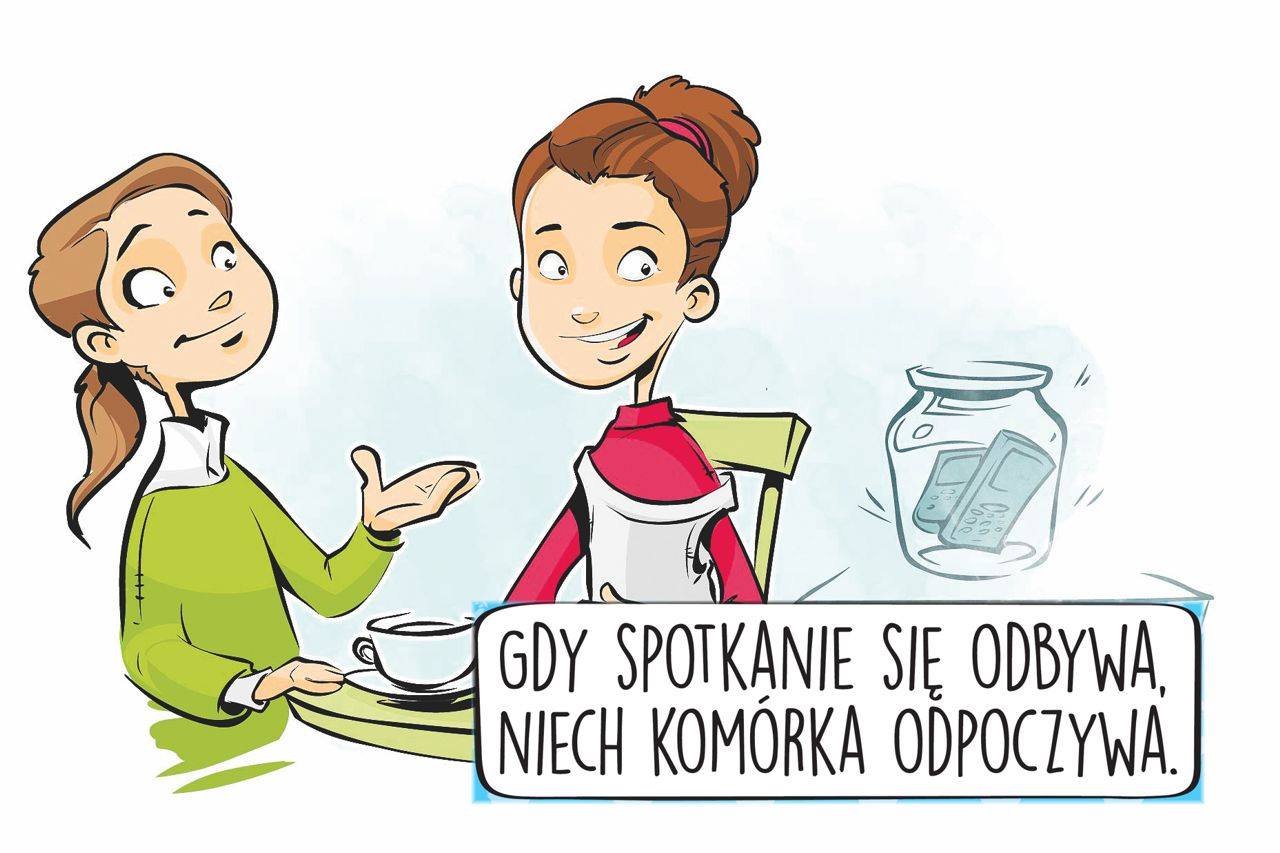 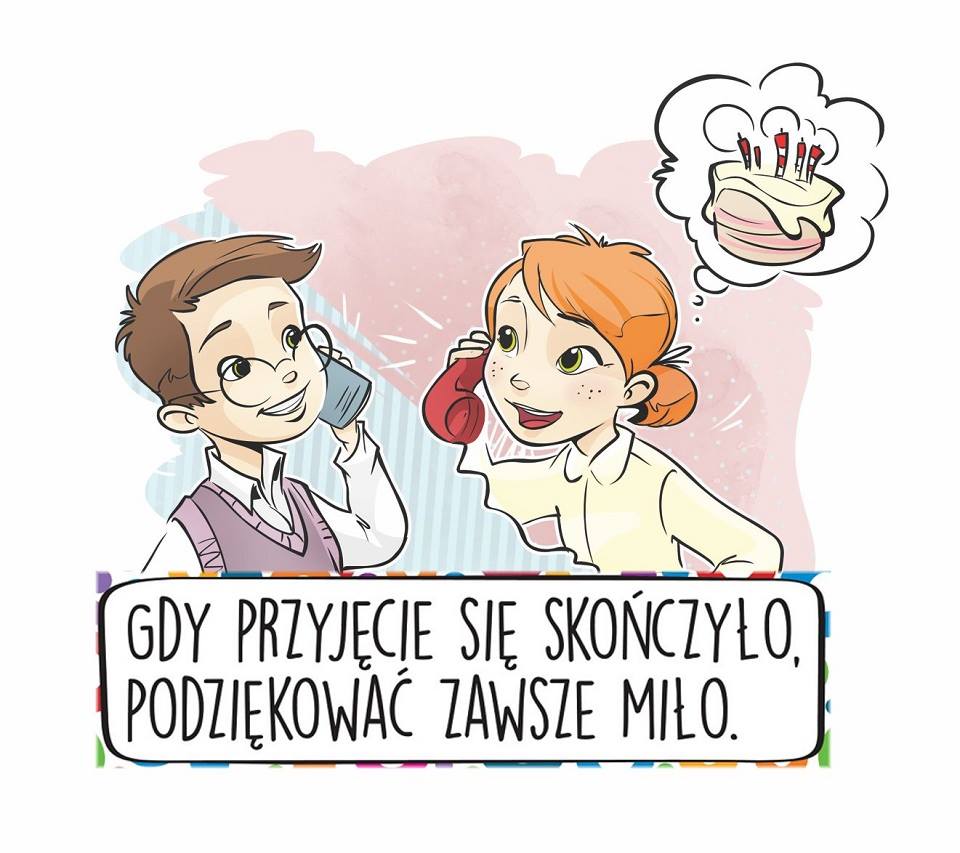 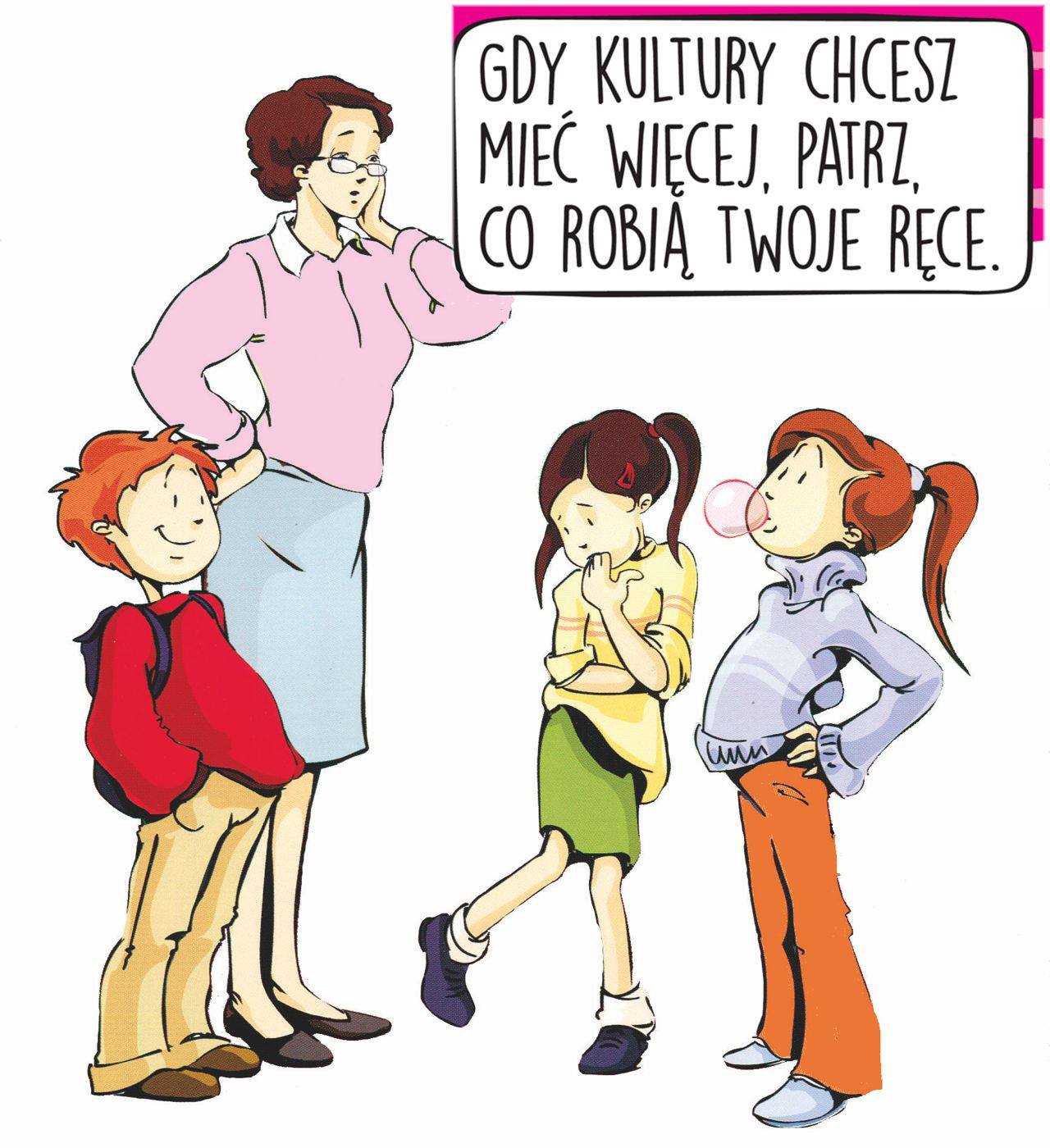 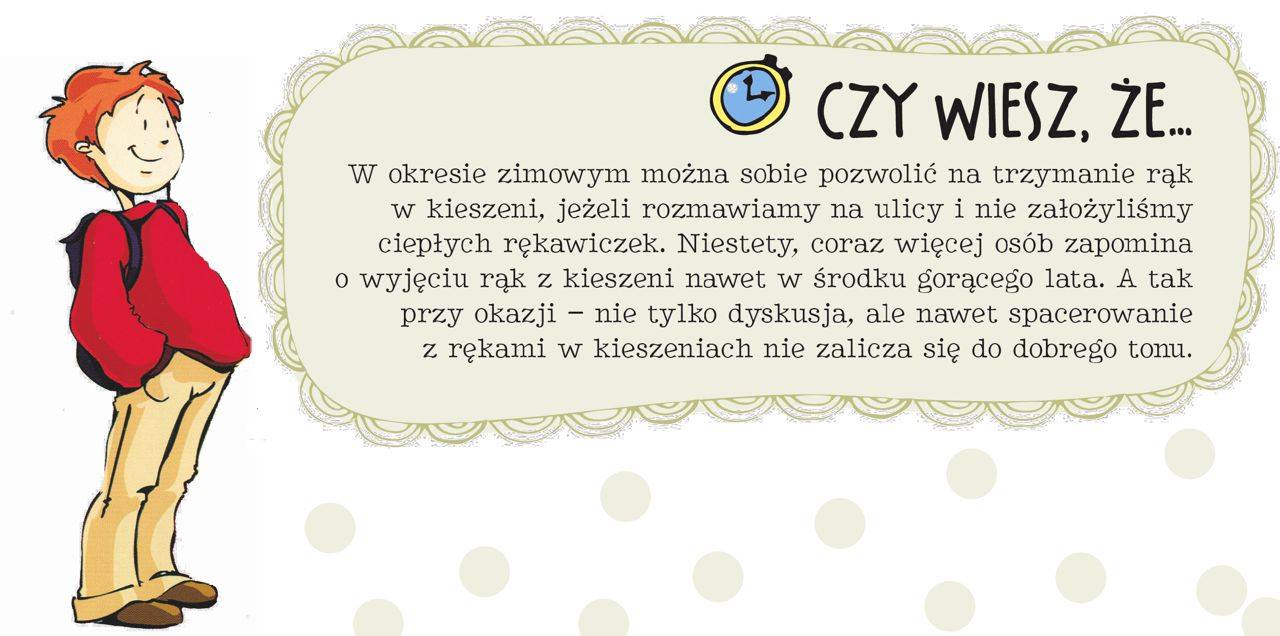 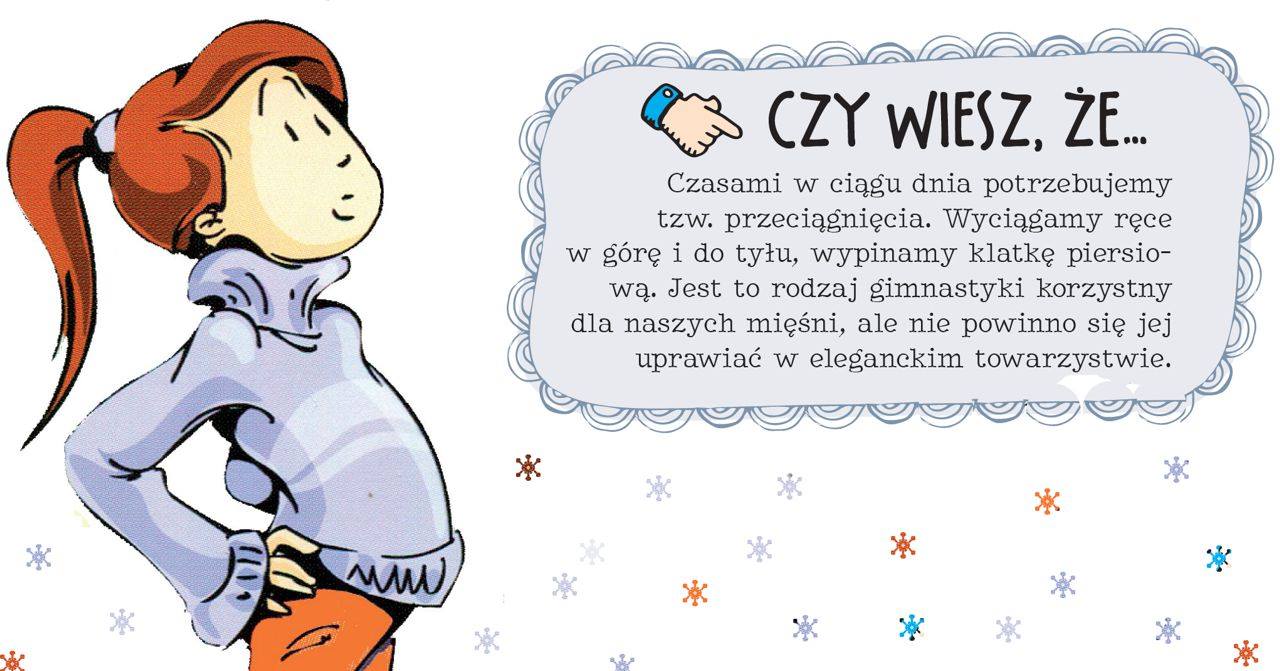 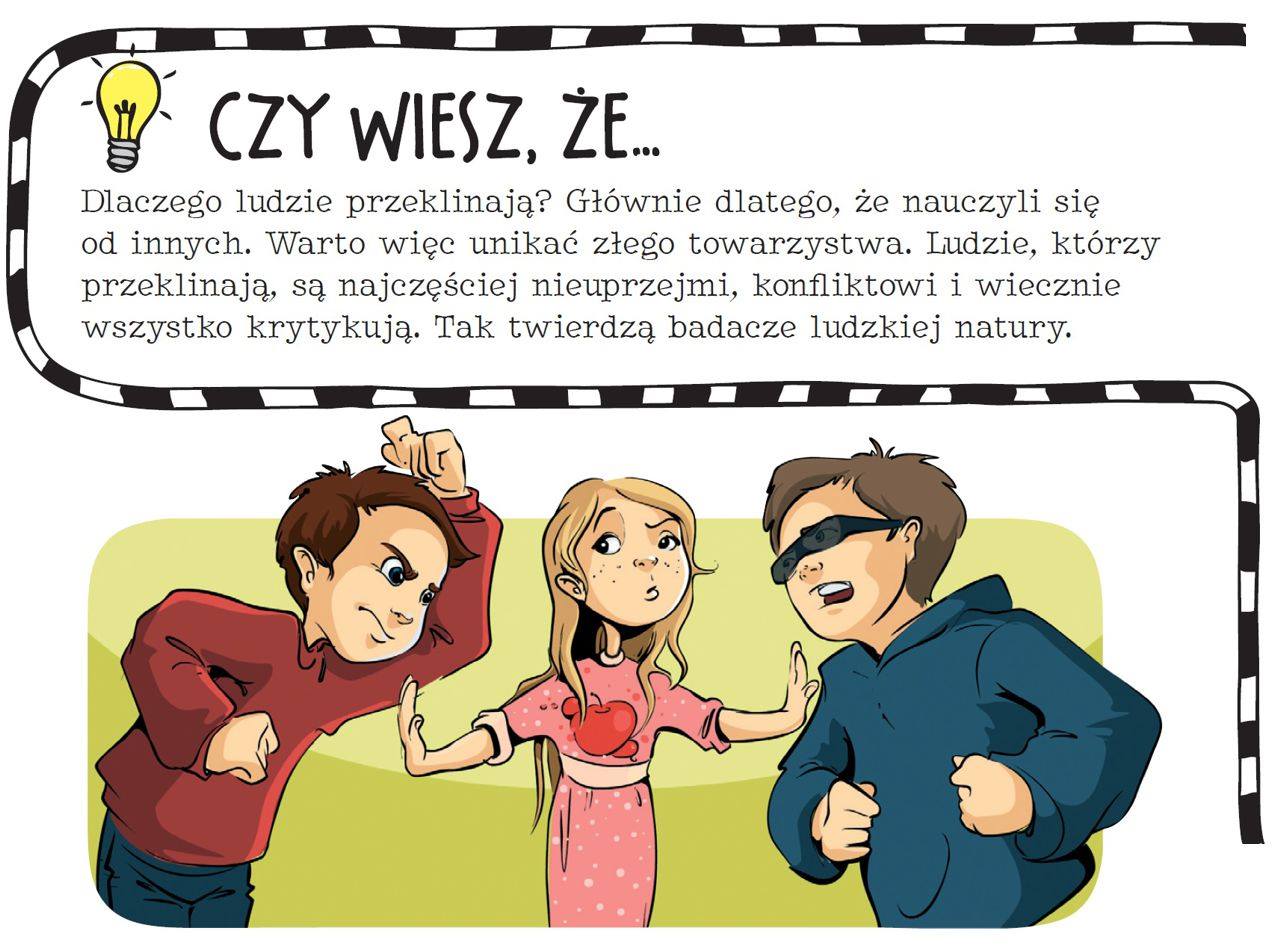 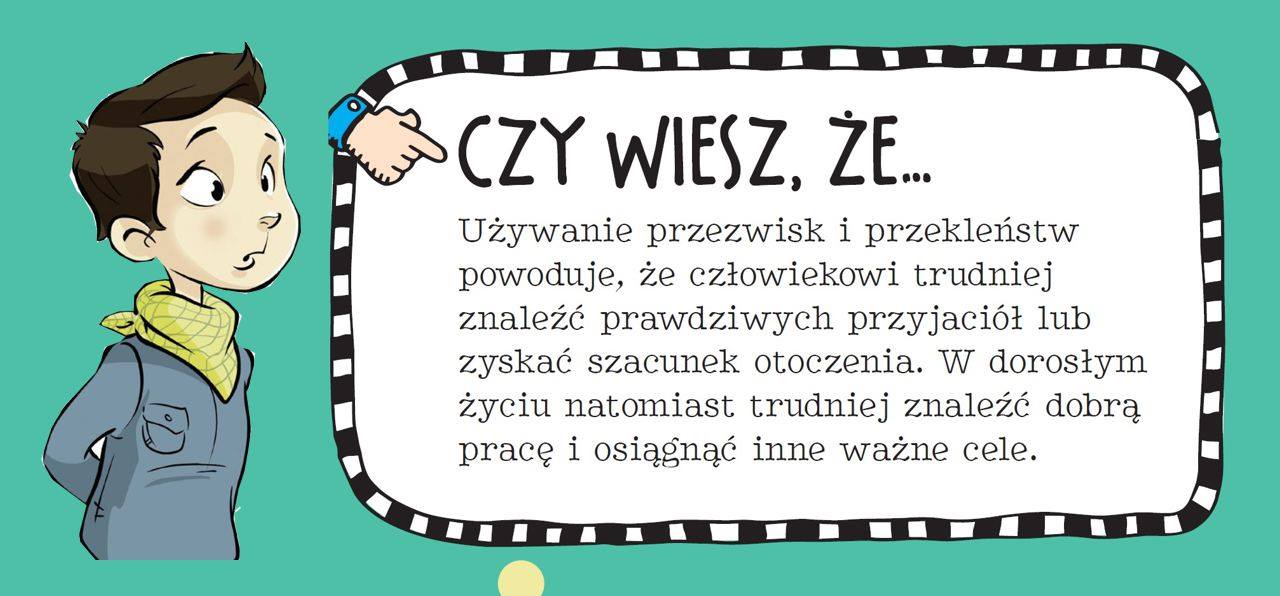 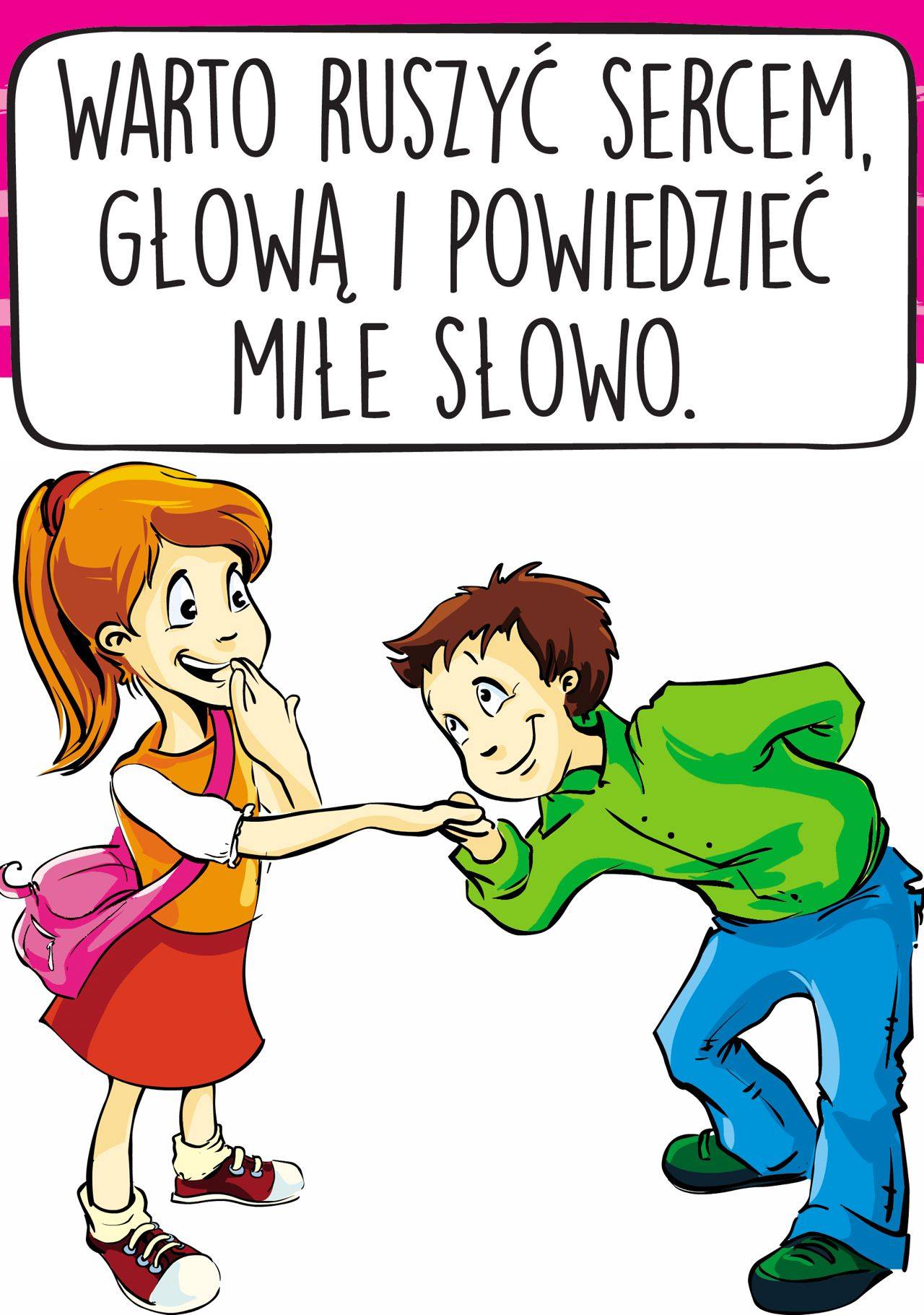 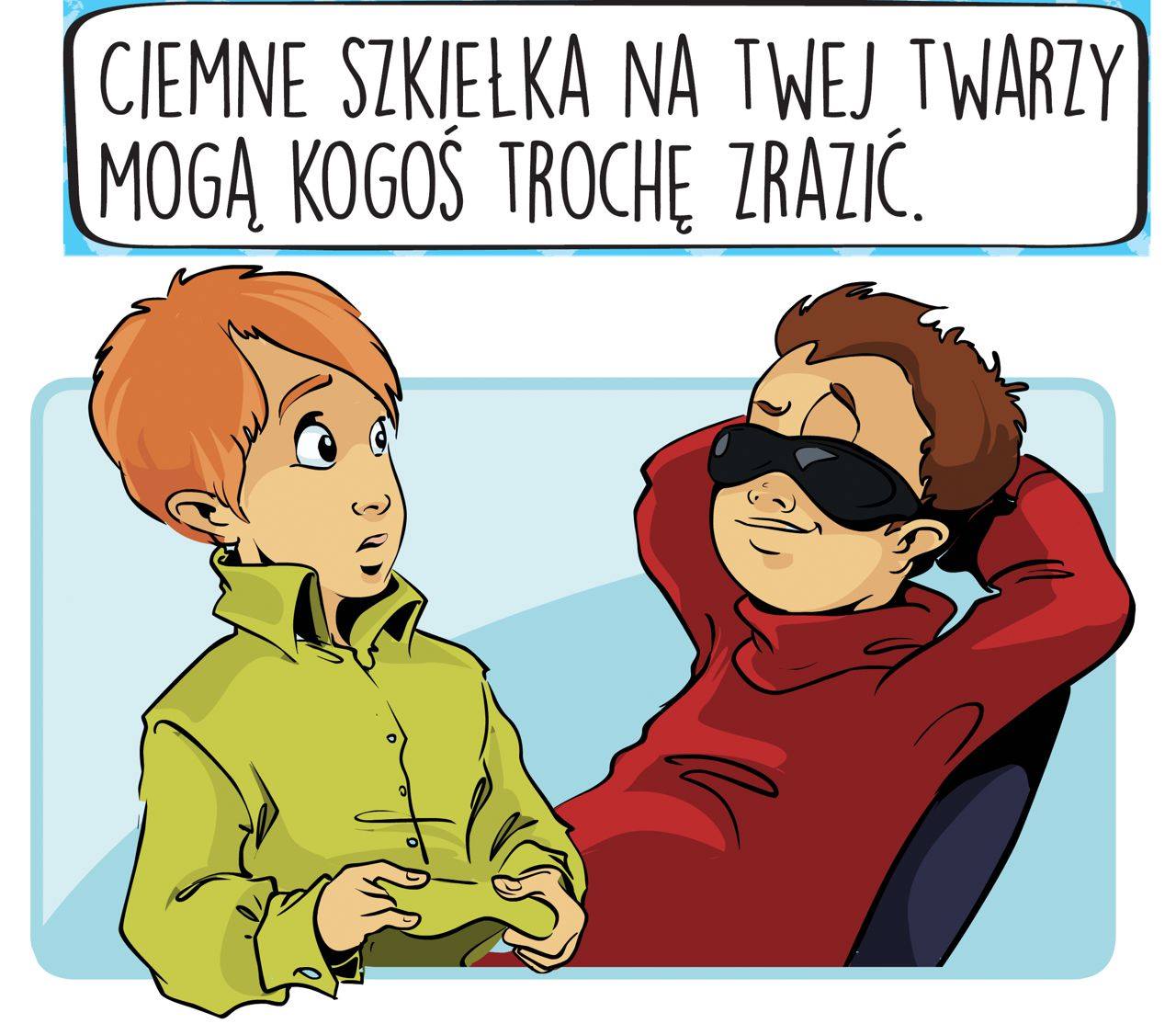 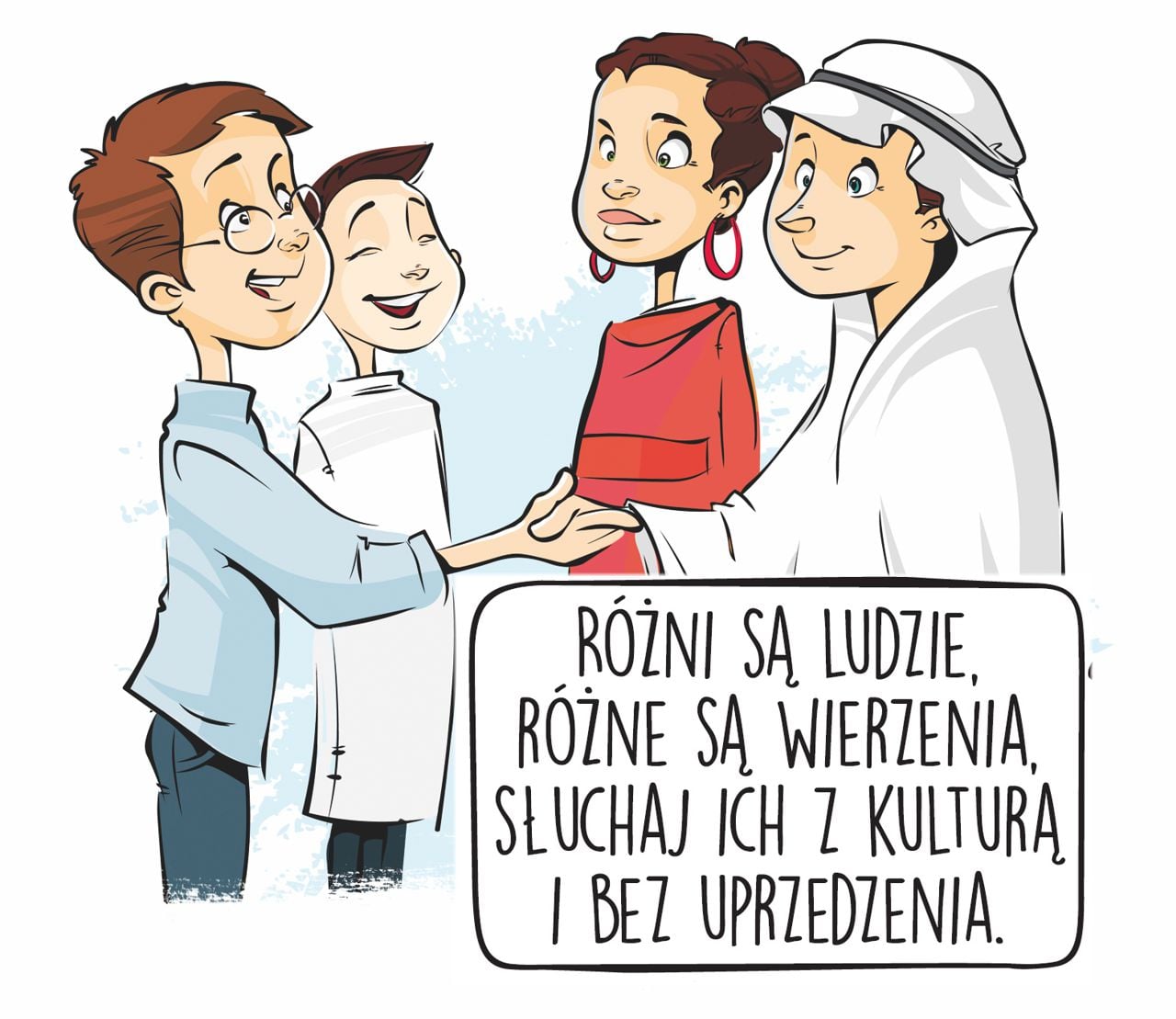 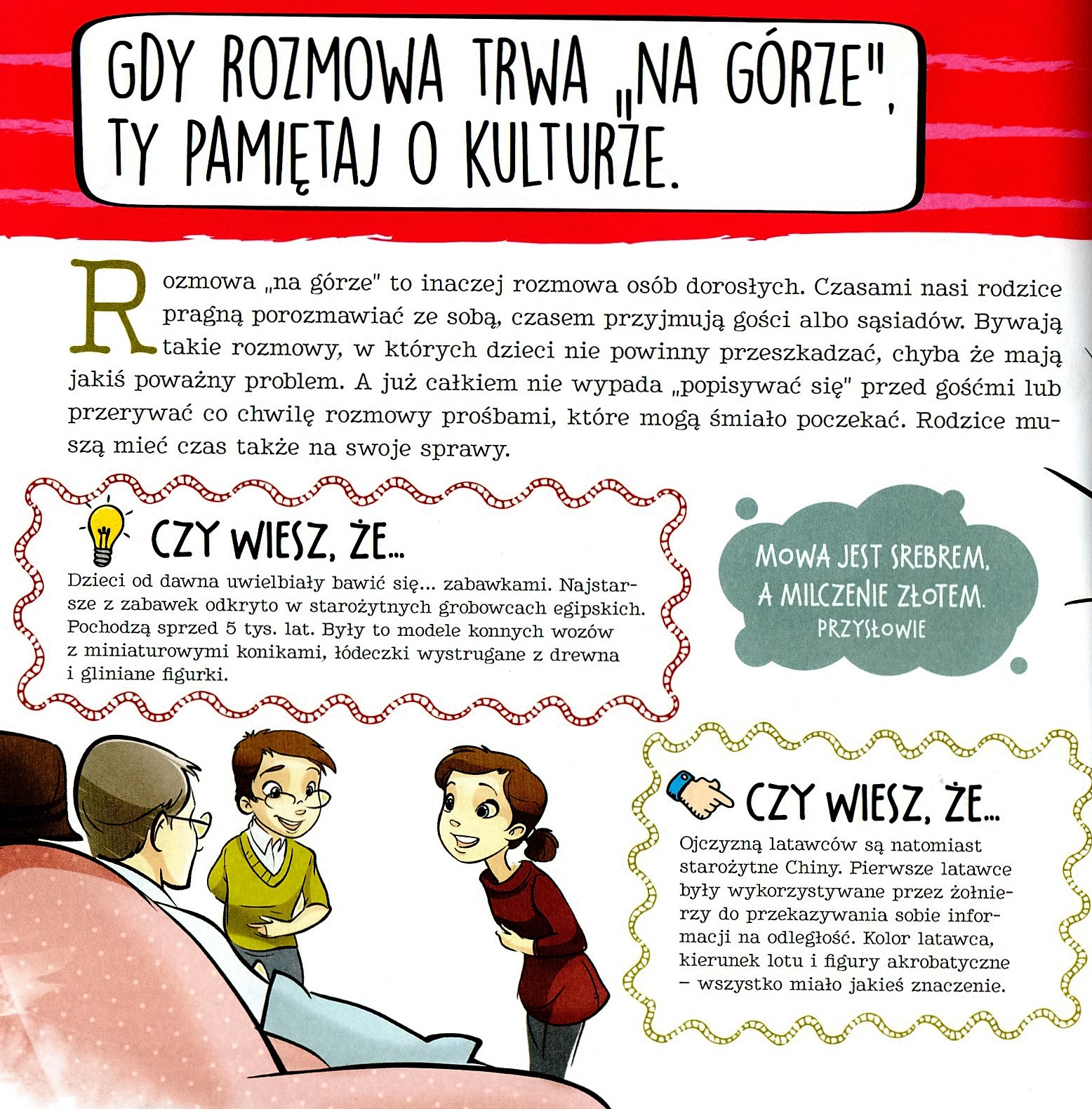 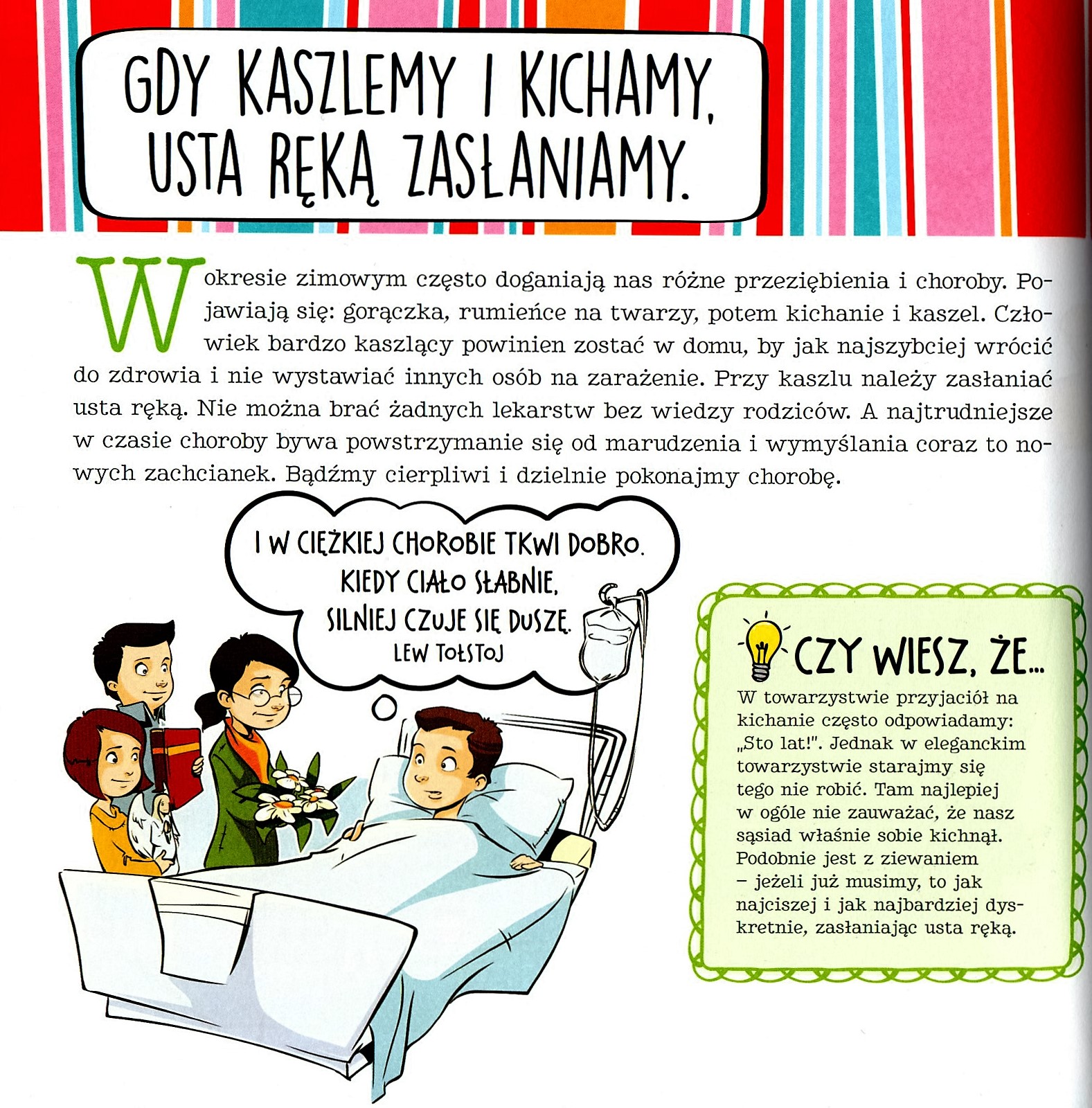 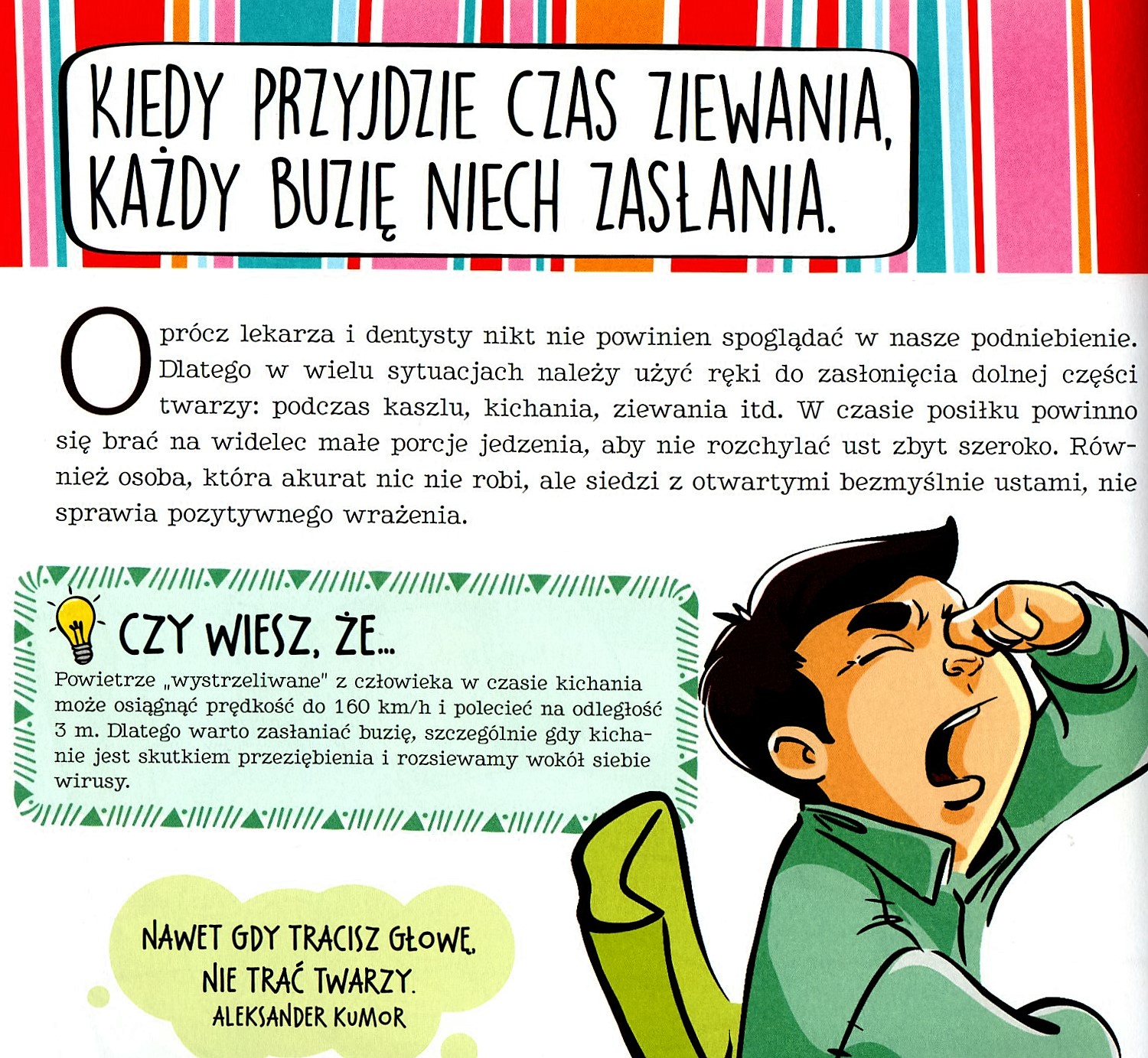 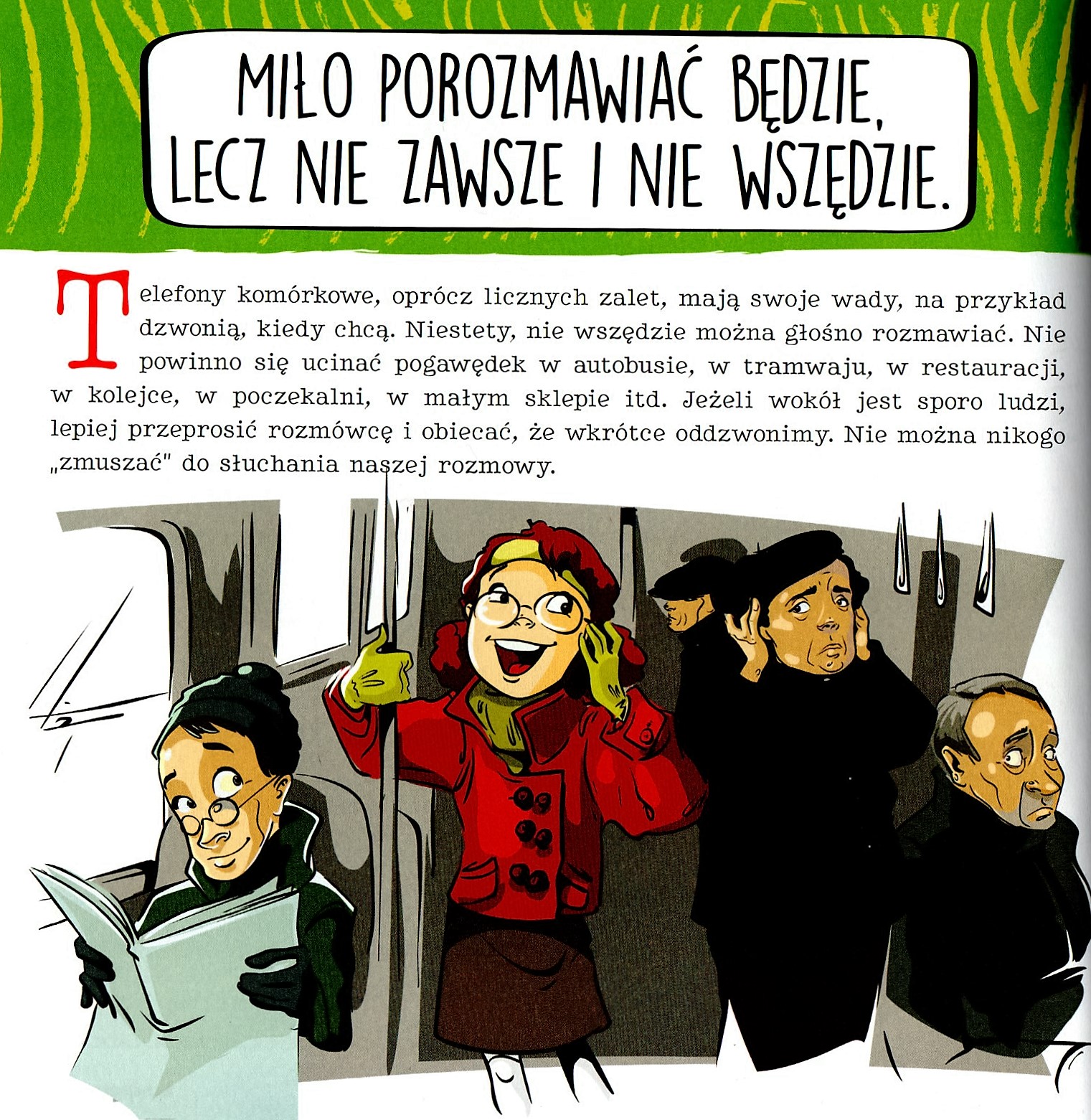 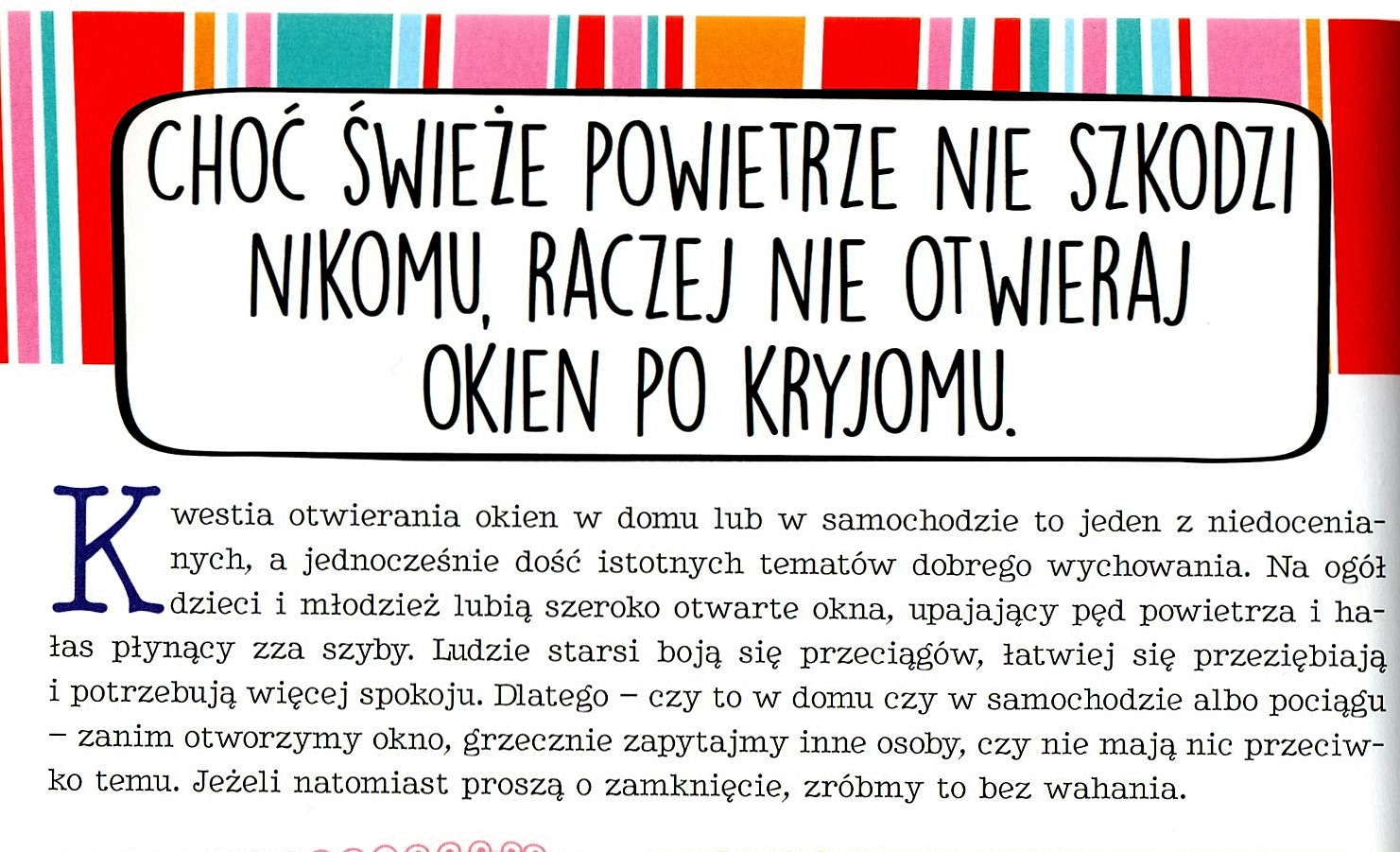 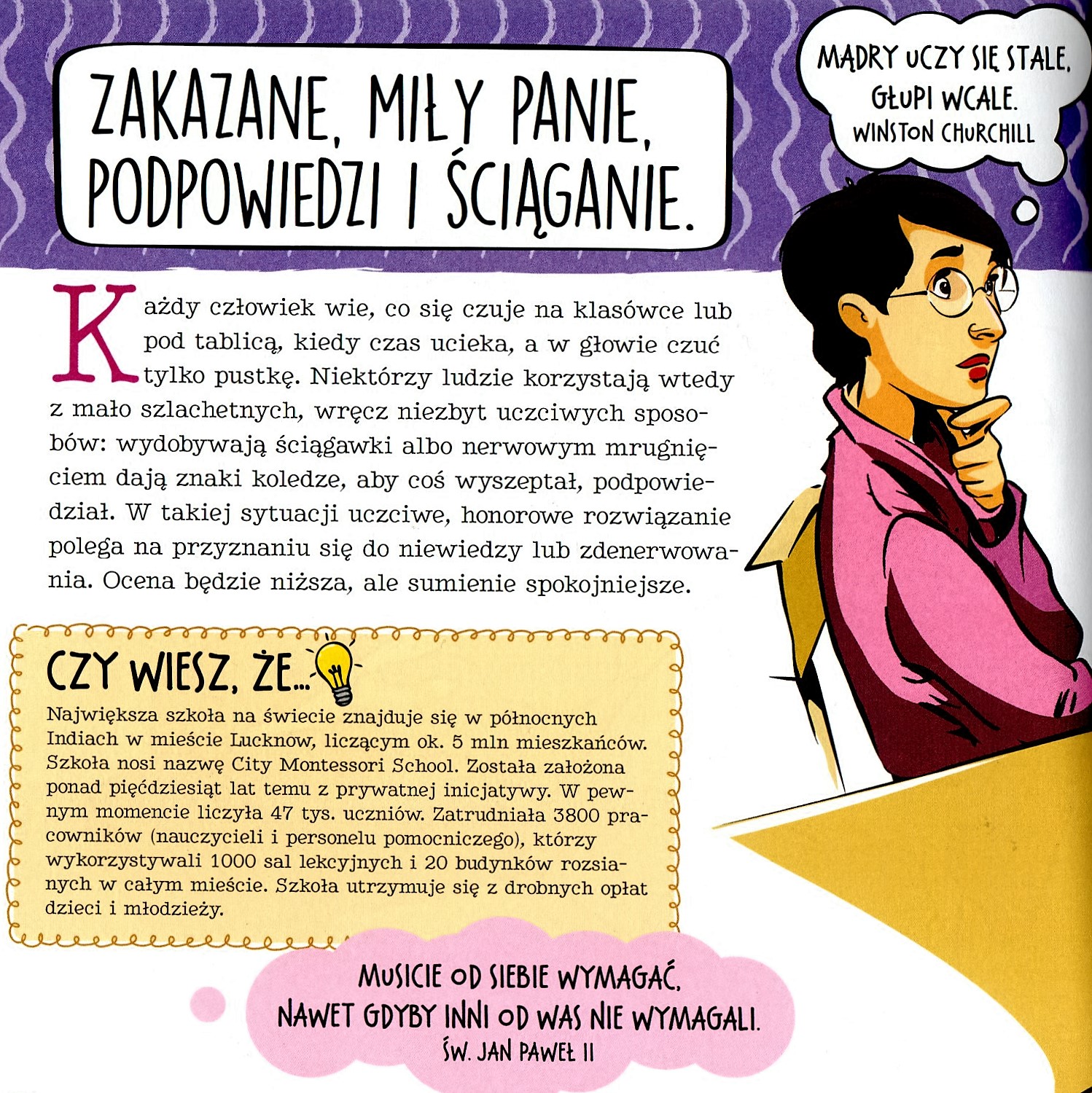 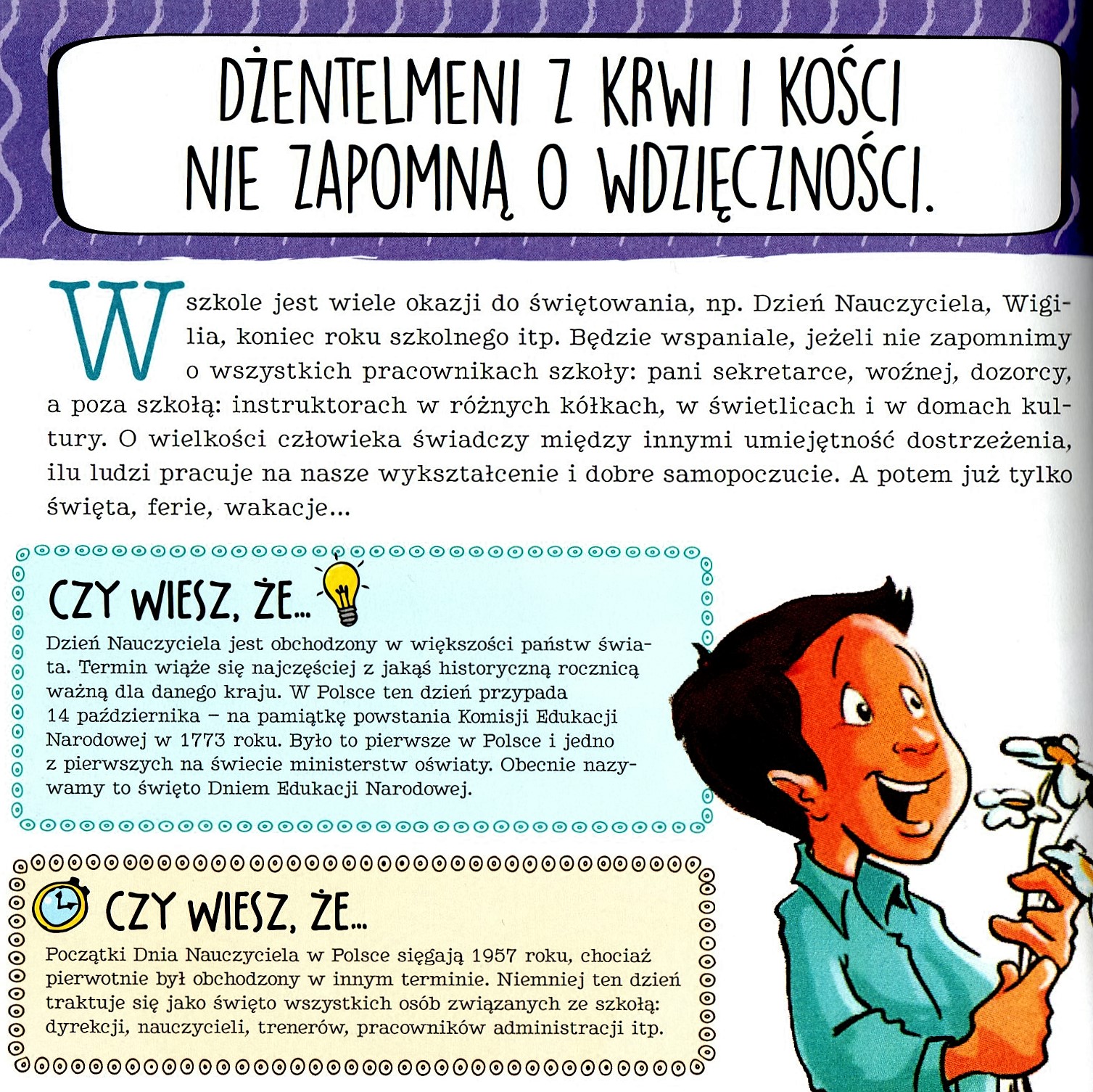 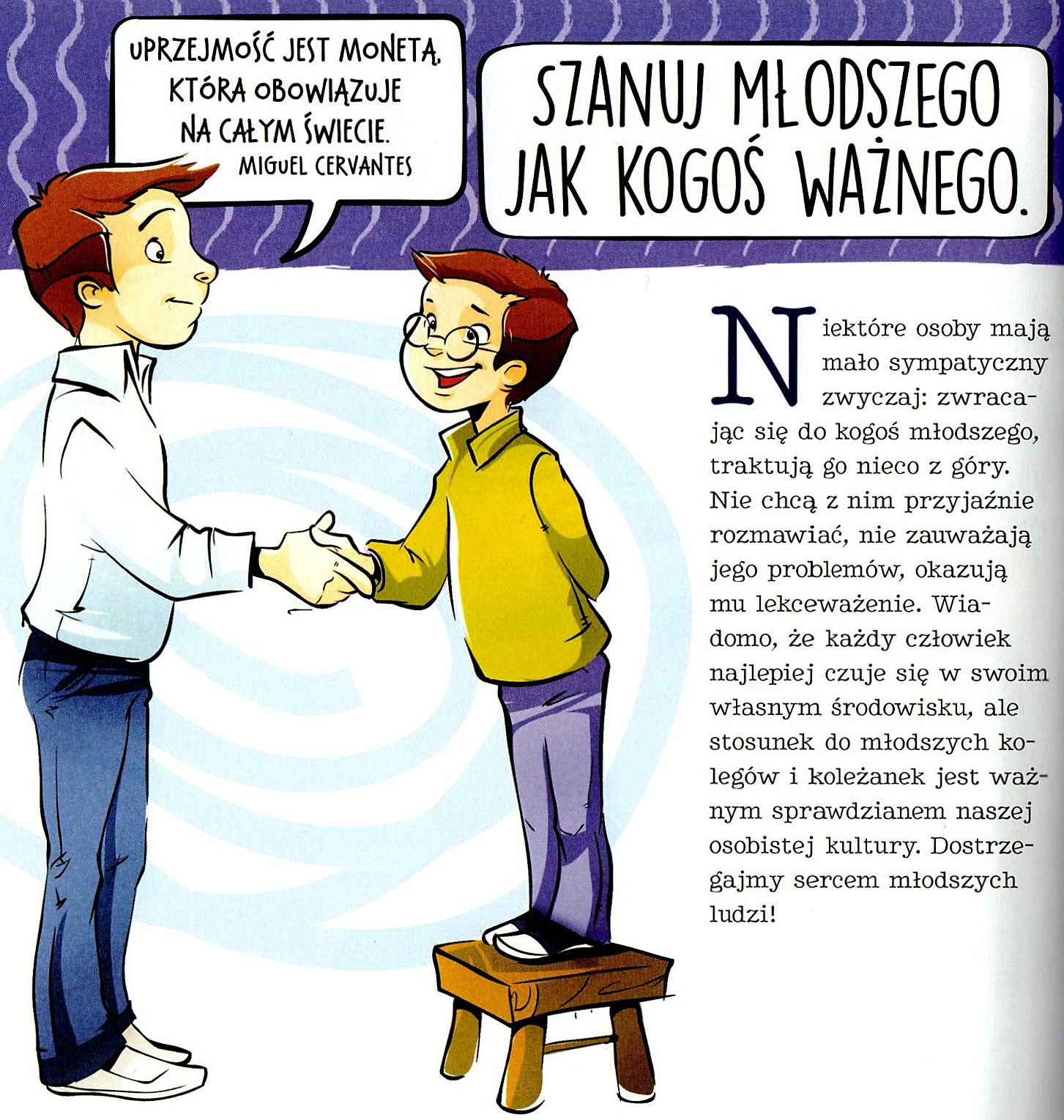 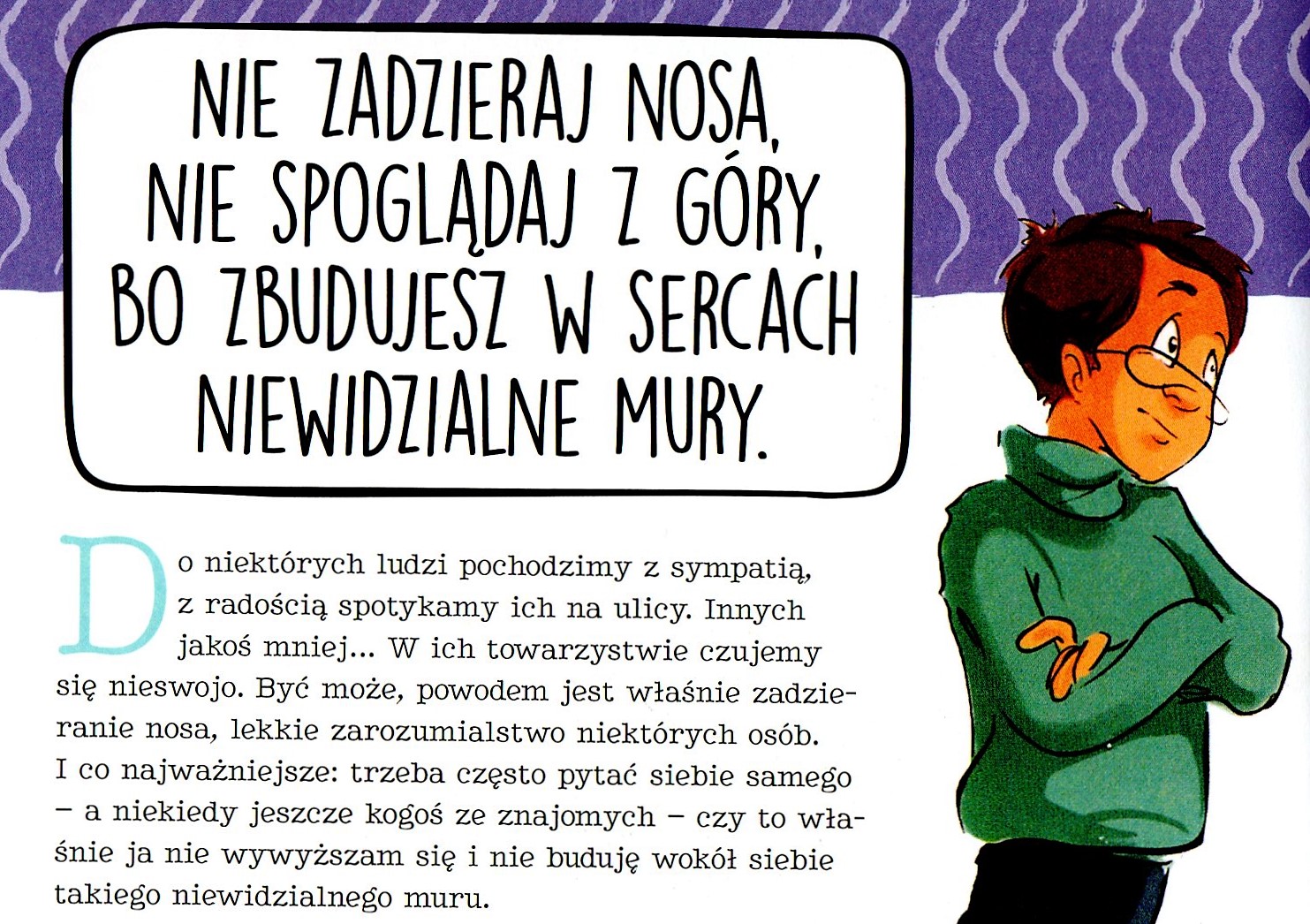 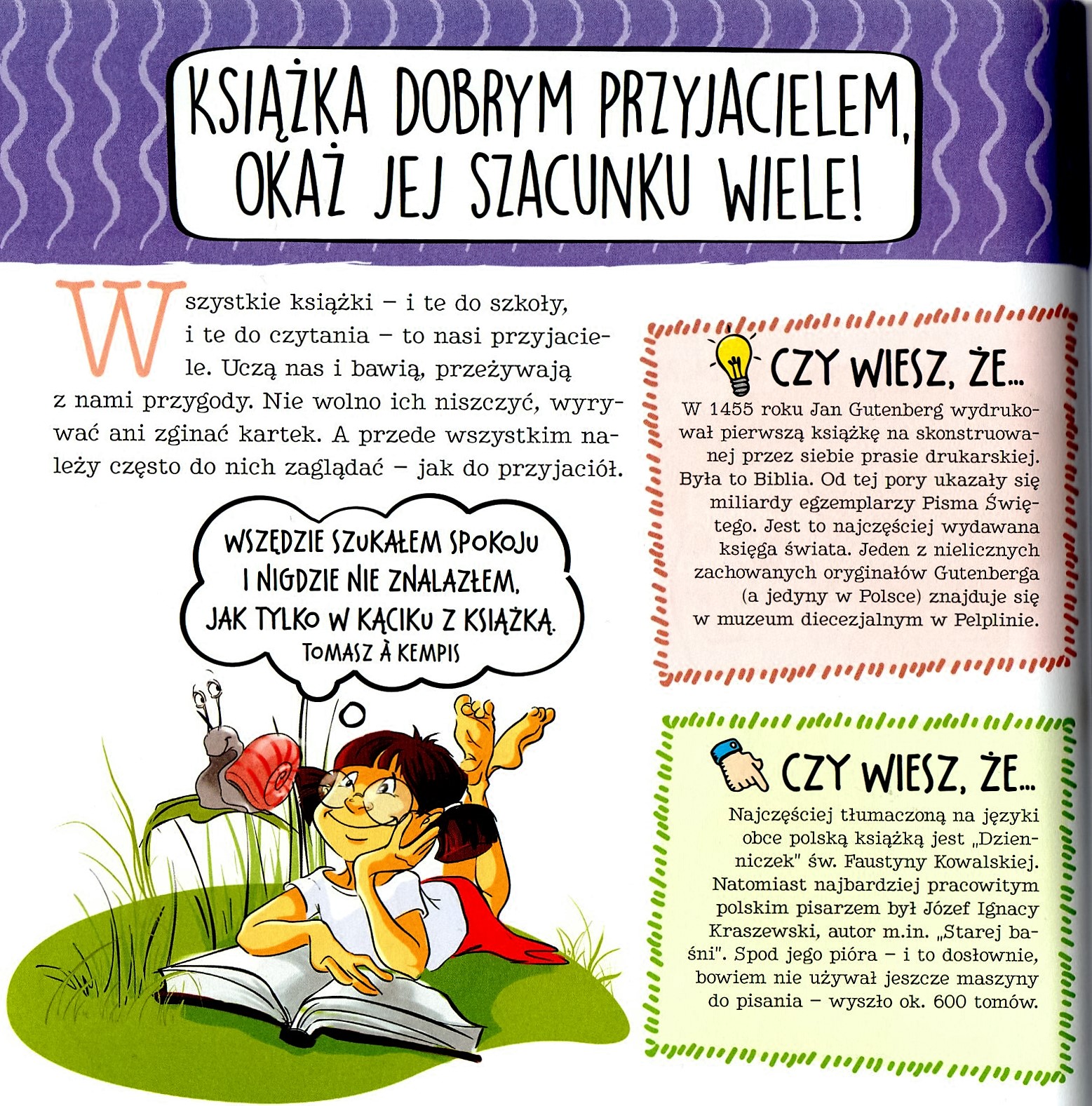 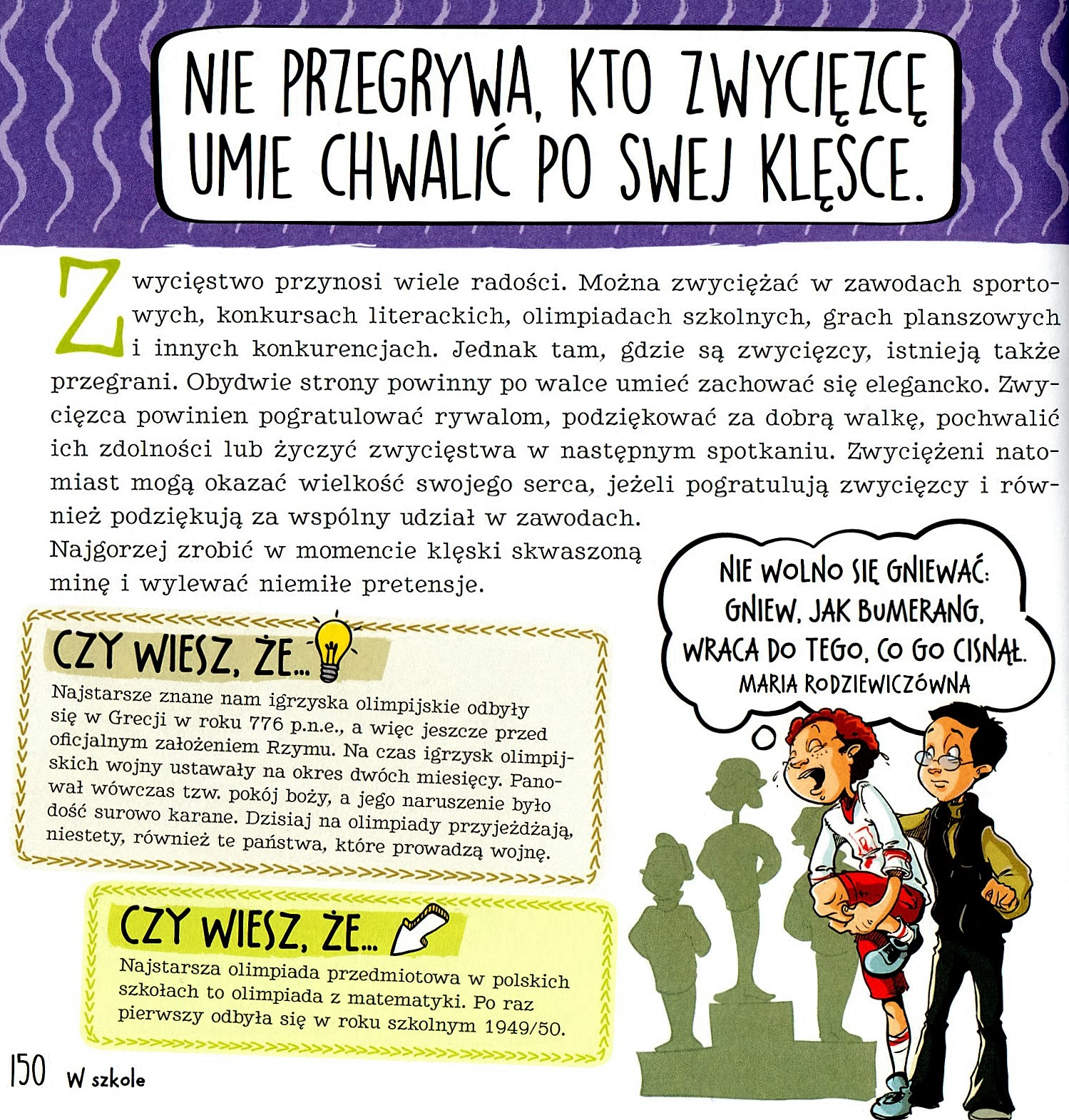 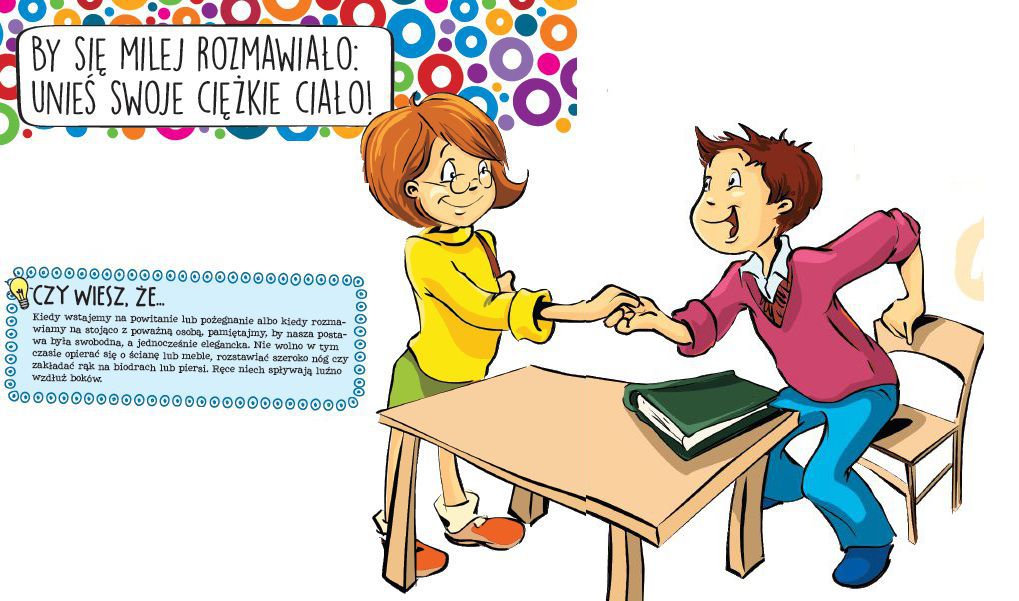 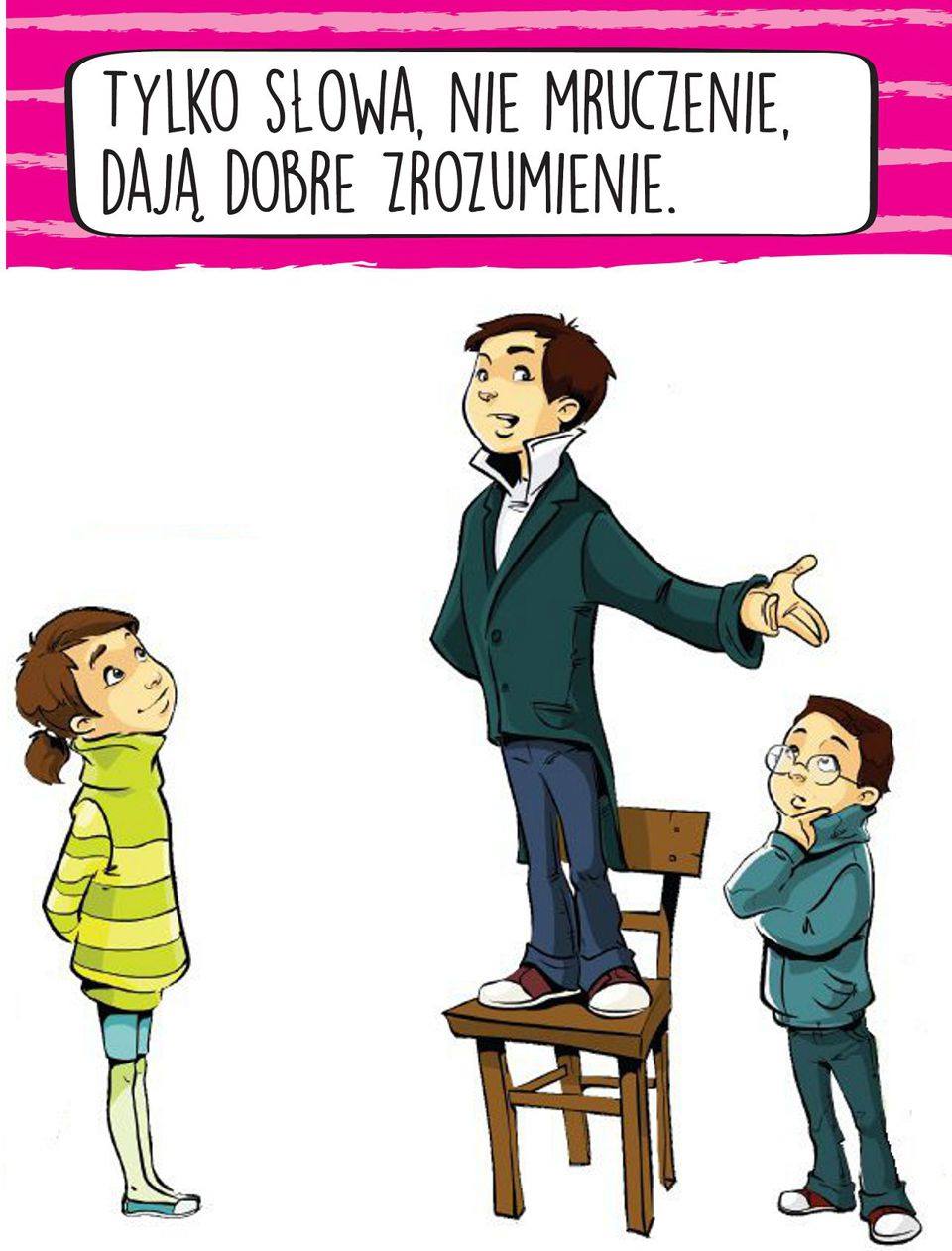 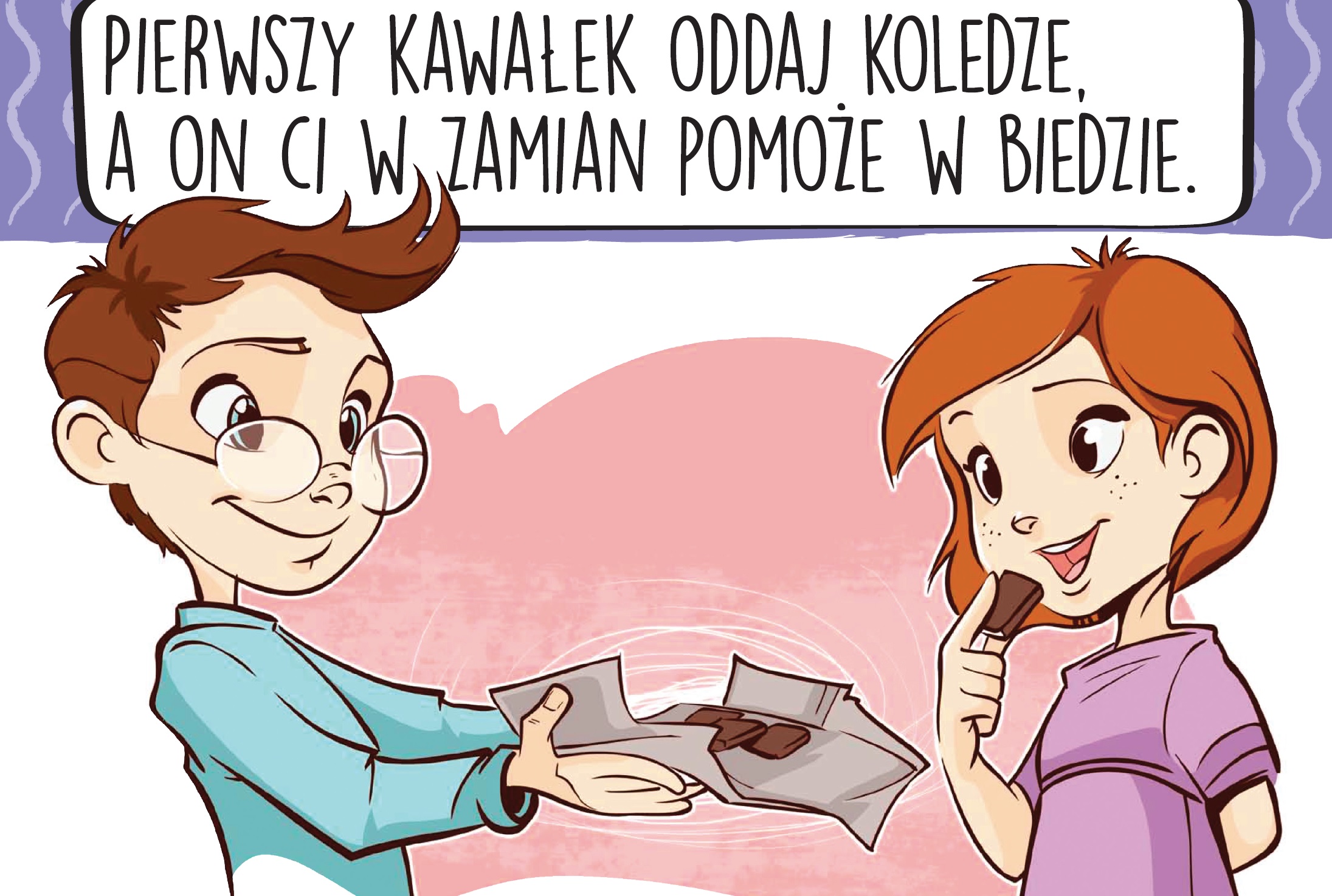 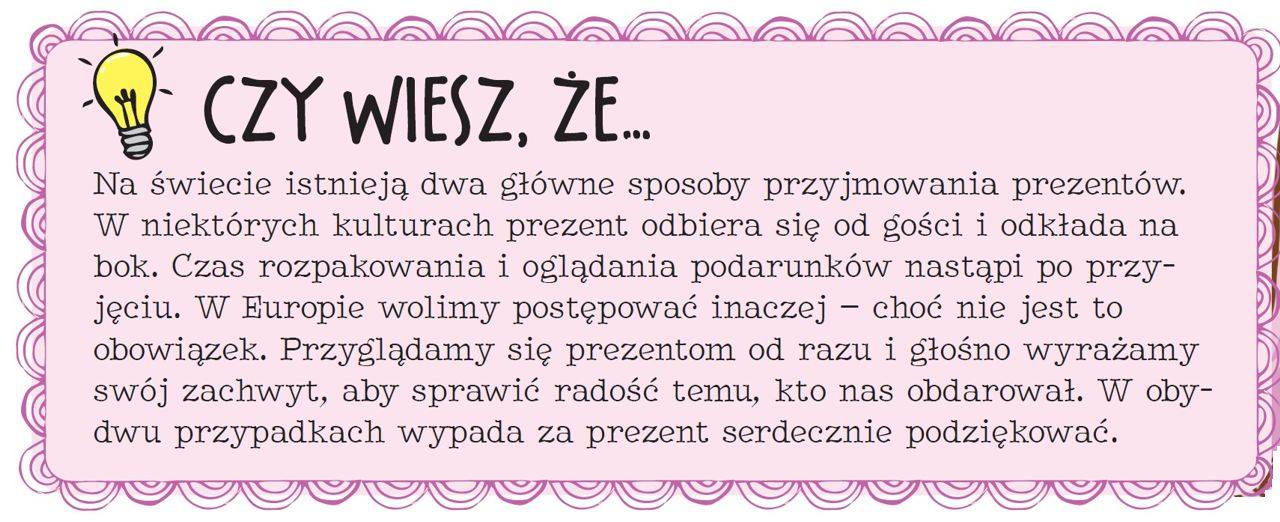 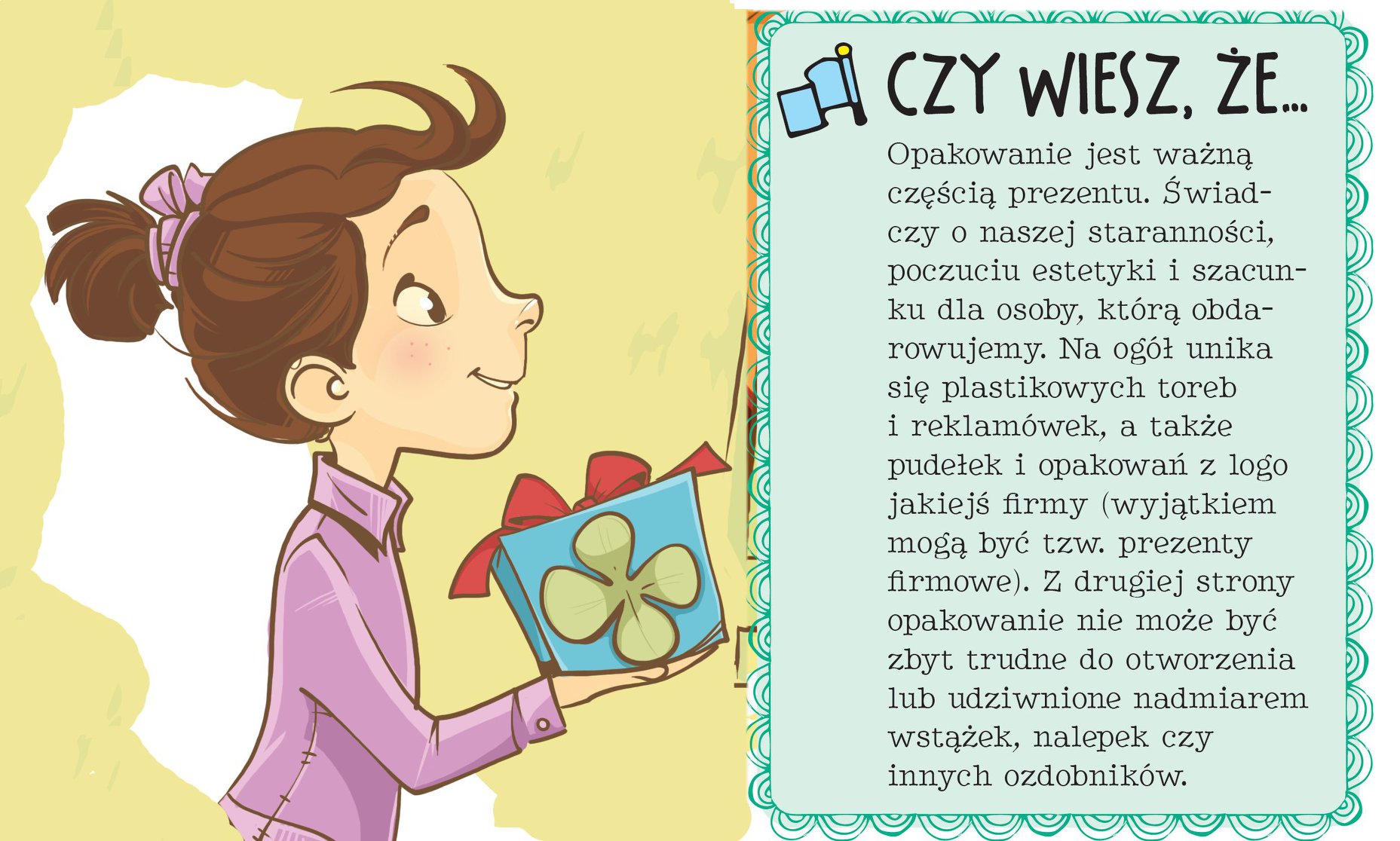 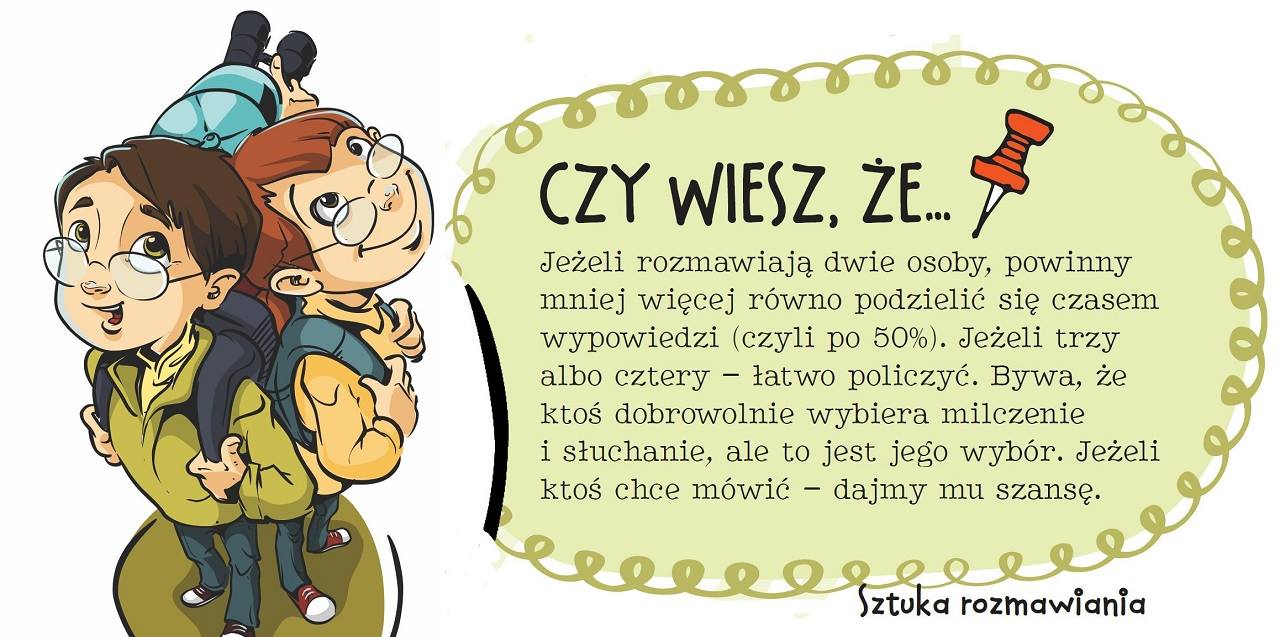 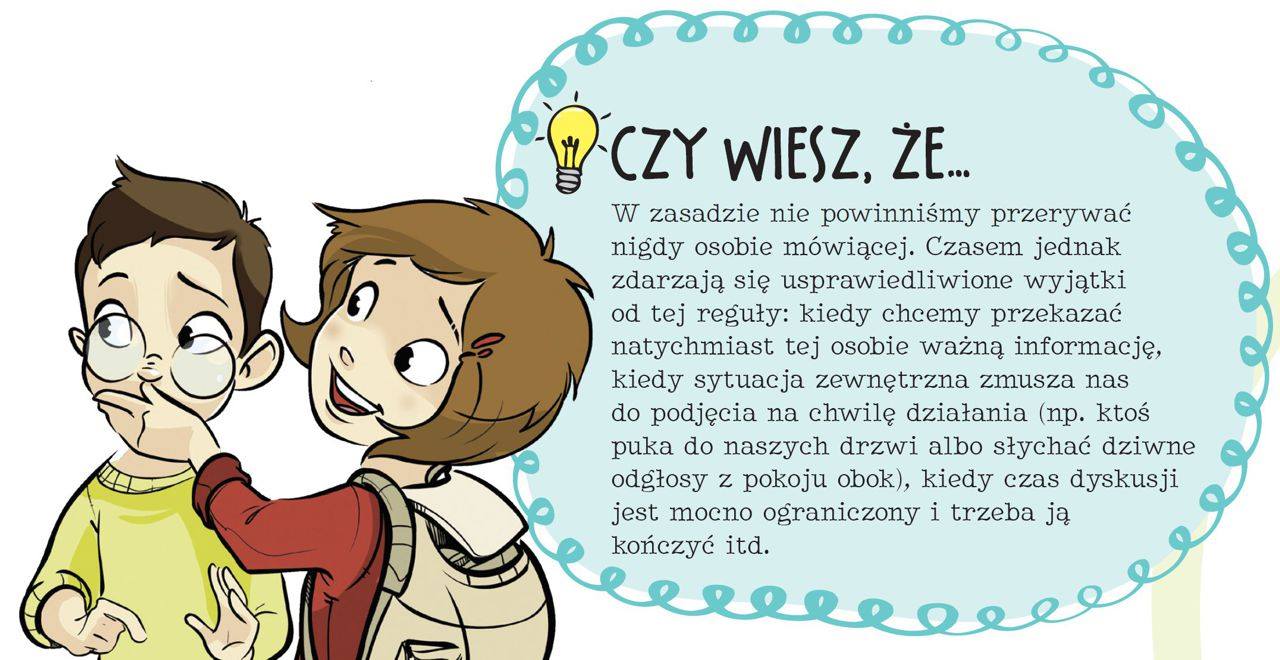 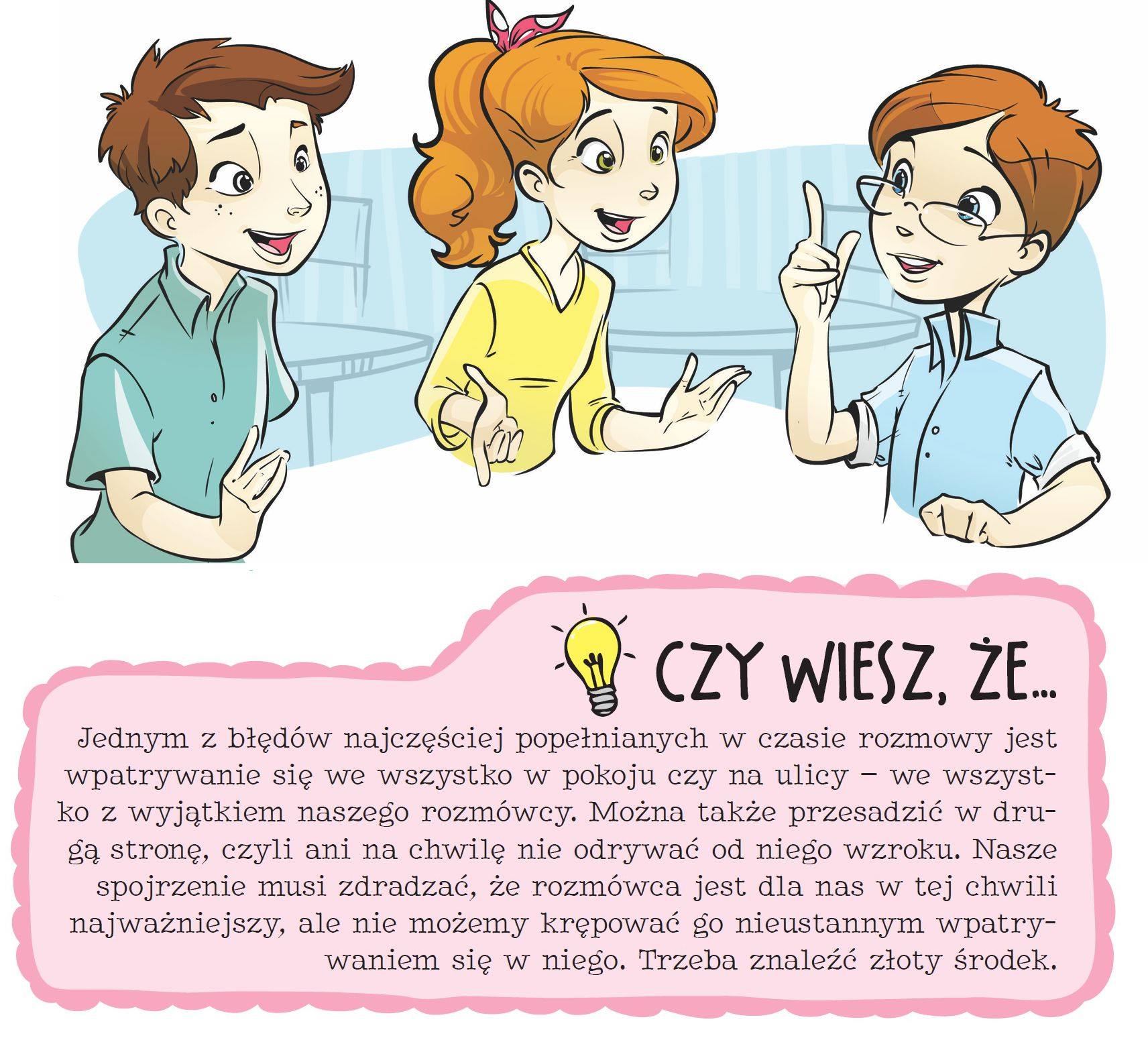 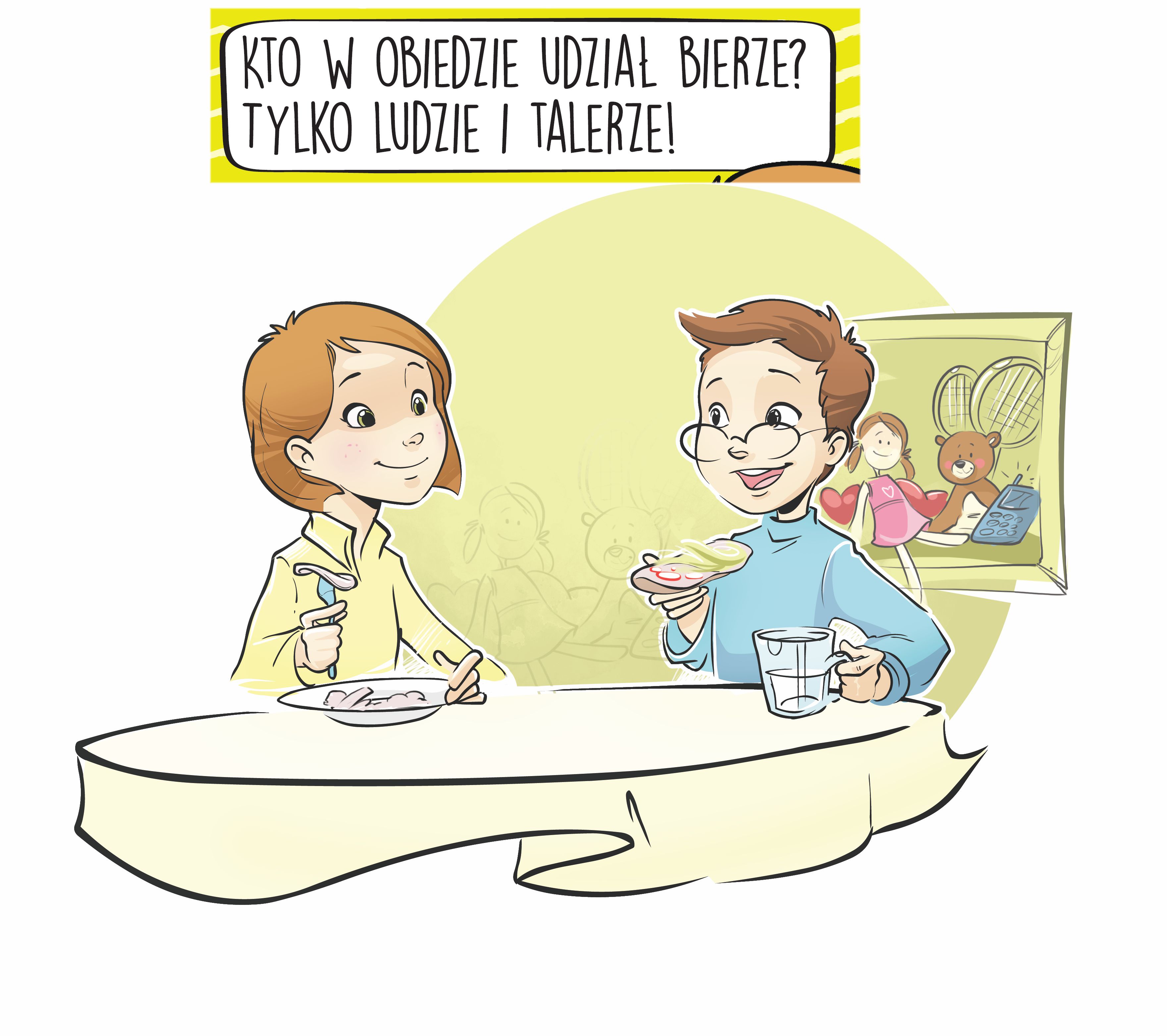 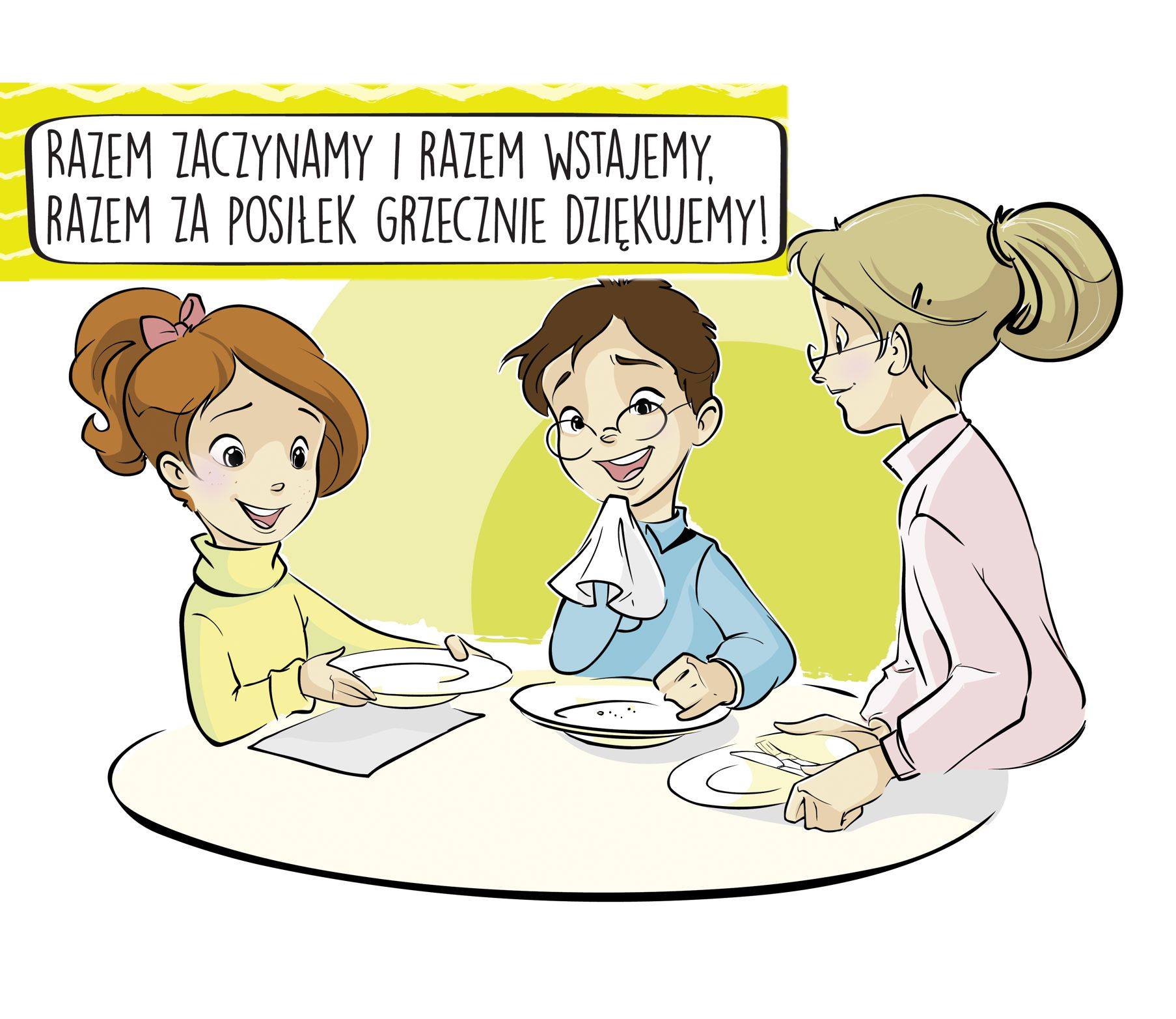 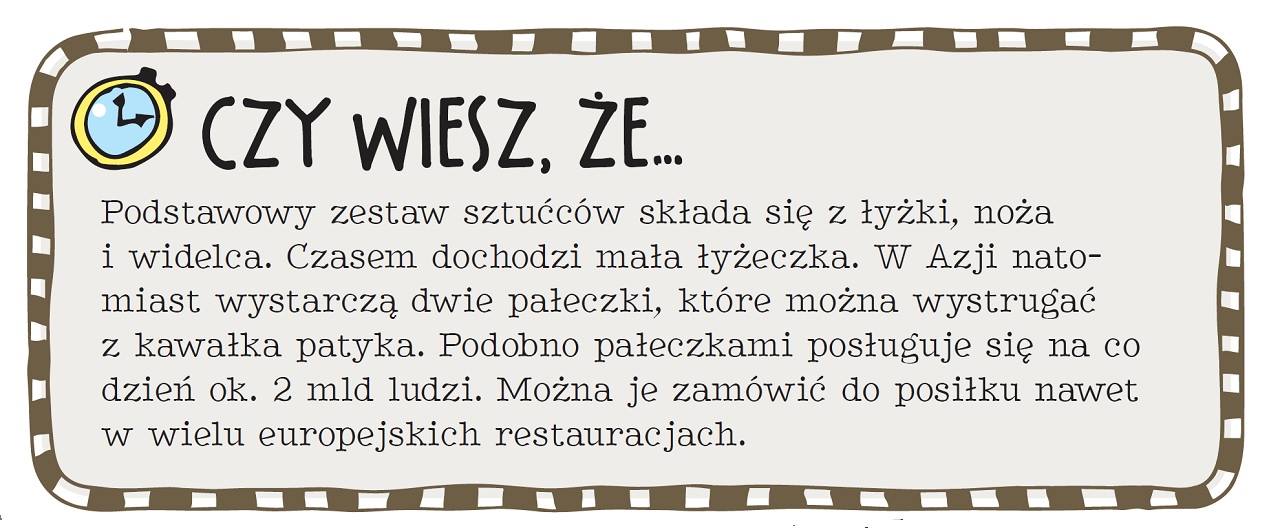 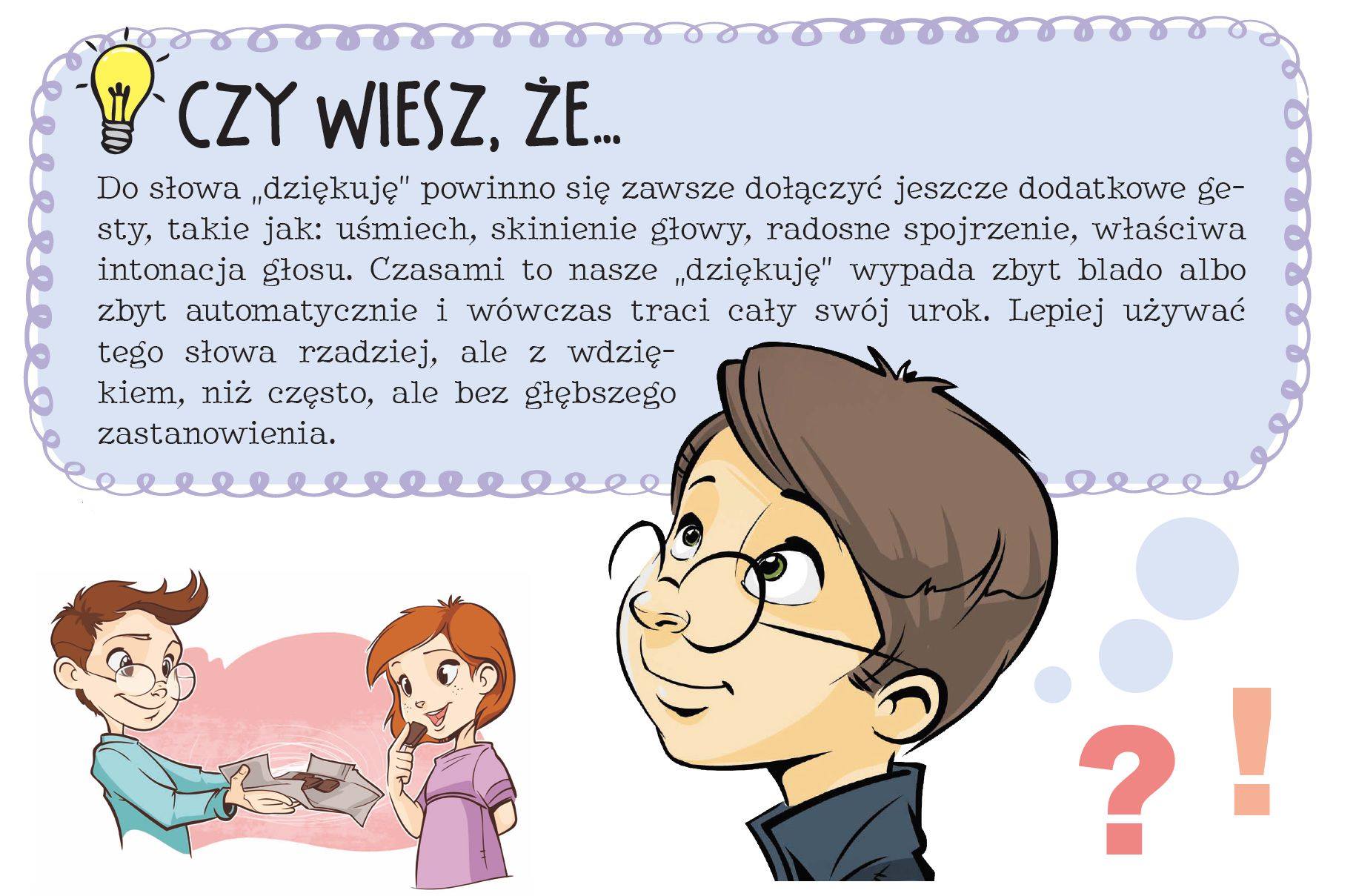 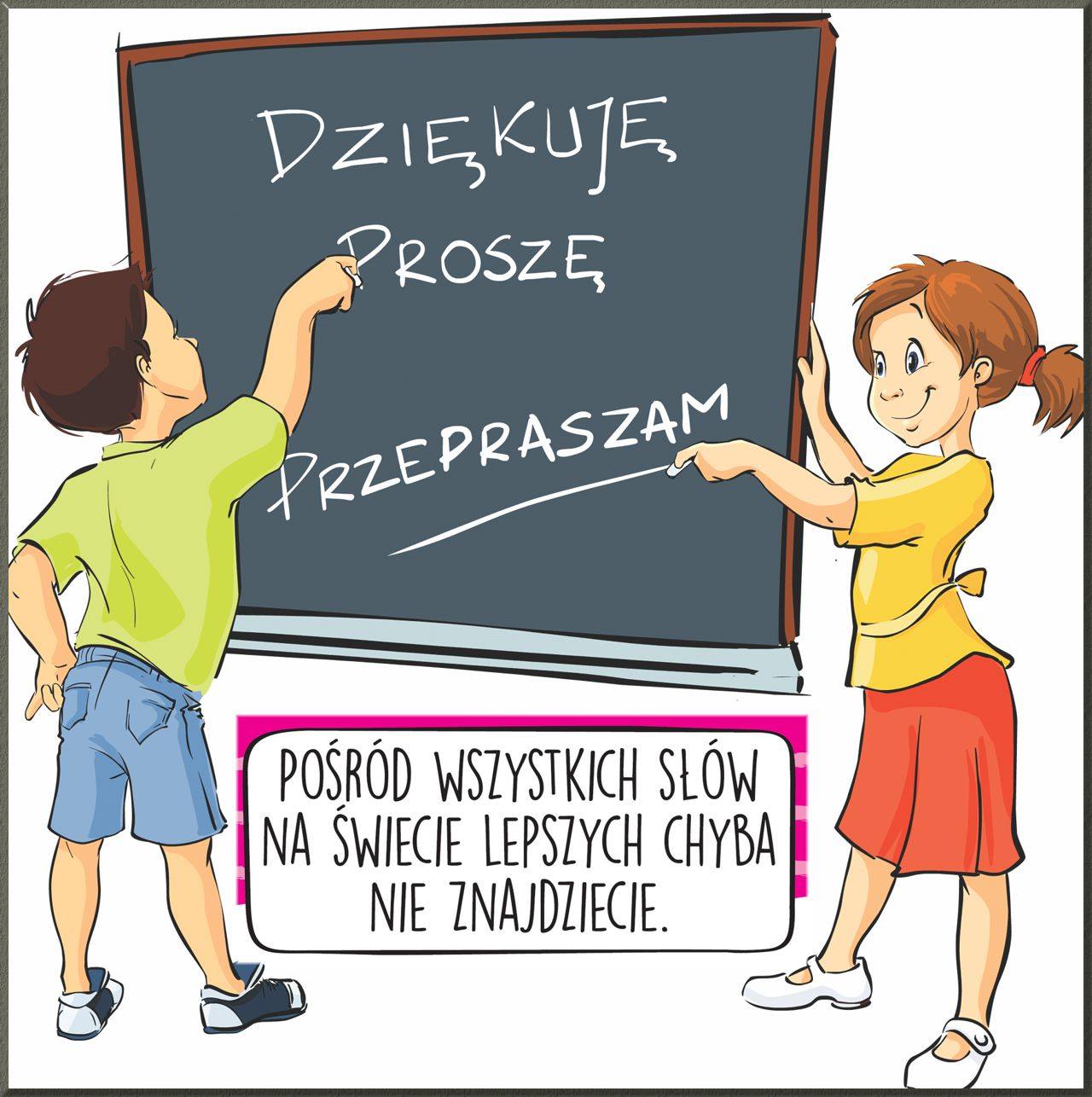 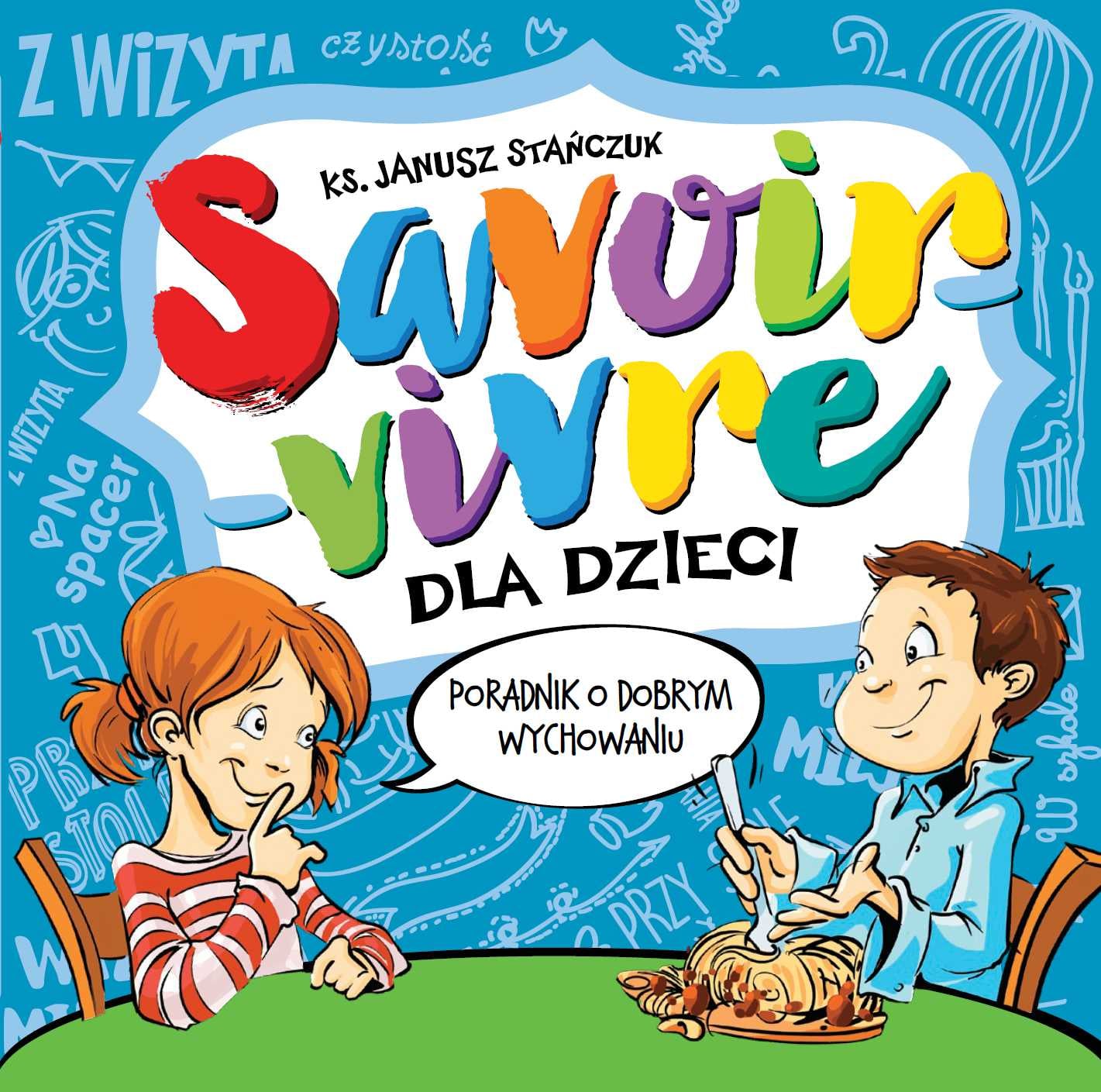 Przygotowanie prezentacji: Ks. Dariusz Węgrzyn